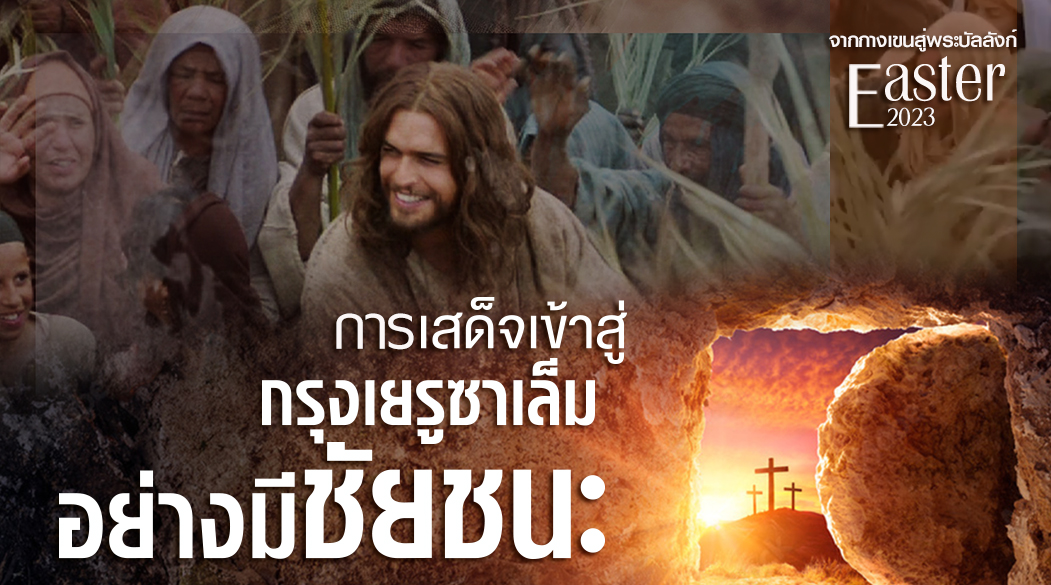 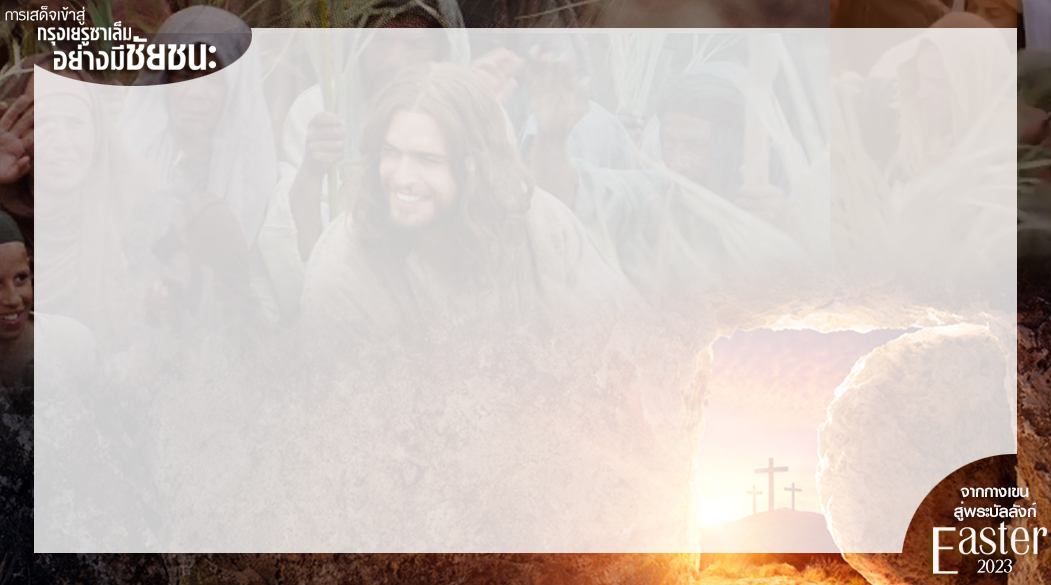 เศคาริยาห์ 9:9
ธิดาแห่งศิโยนเอ๋ย! จงชื่นชมยินดีเหลือล้น
ธิดาแห่งเยรูซาเล็มเอ๋ย! จงโห่ร้อง
ดูเถิด กษัตริย์ของเจ้าเสด็จมาหาเจ้า
ทรงชอบธรรมและนำความรอดมา…
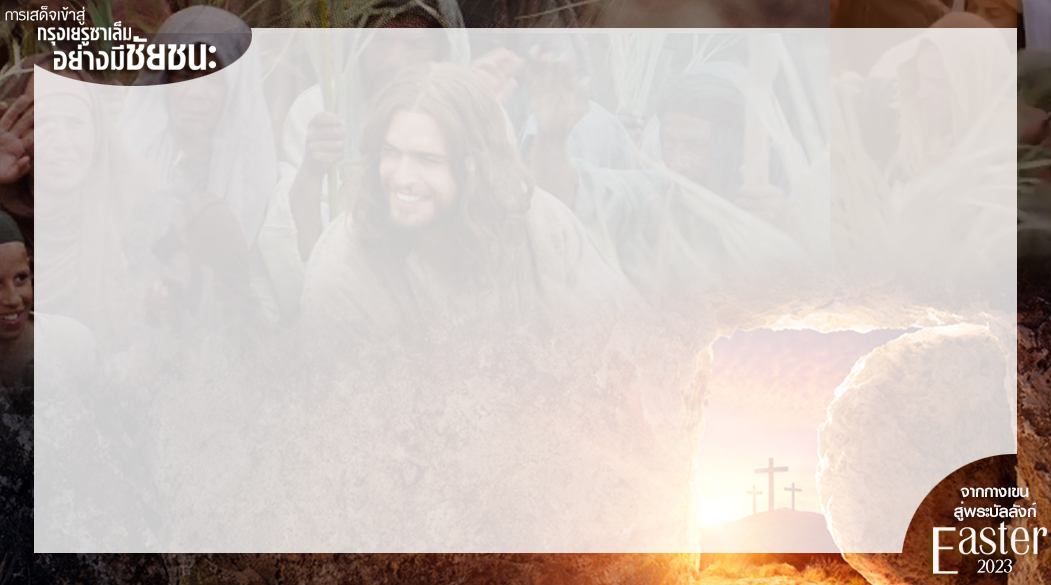 …ทรงอ่อนโยนและประทับมาบนหลังลา
ทรงลูกลาเสด็จมา
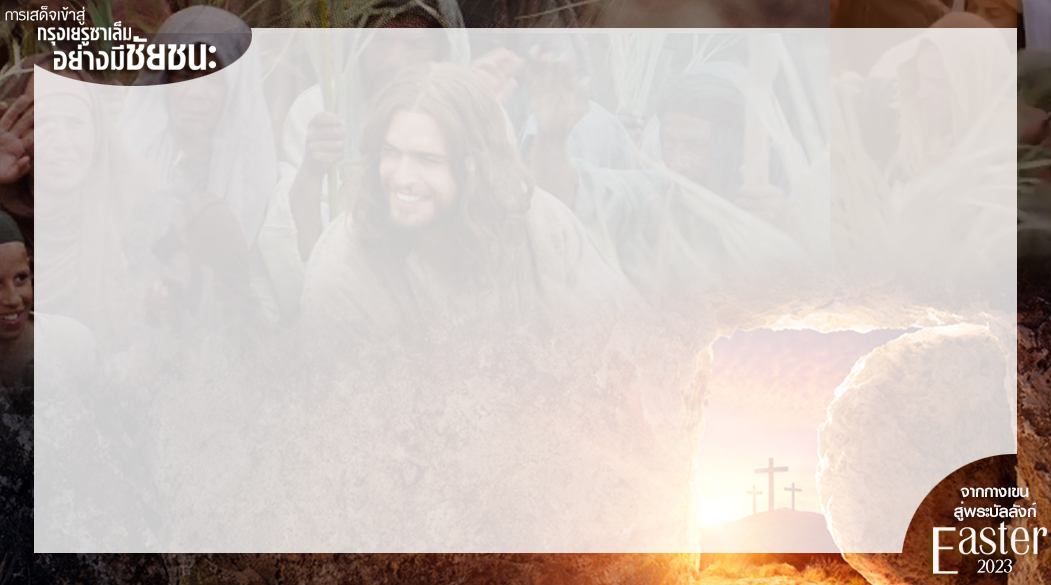 มัทธิว 21:1
ครั้นพวกเขามาใกล้กรุงเยรูซาเล็ม
ถึงหมู่บ้านเบธฟายี บนภูเขามะกอกเทศ พระเยซูทรงส่งสาวกสองคนไป
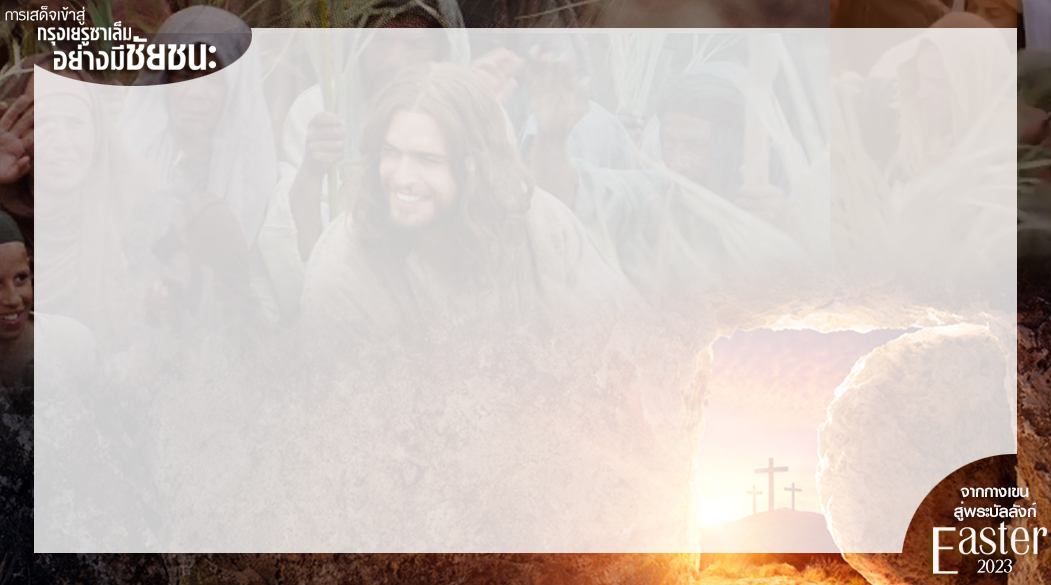 มัทธิว 21:2
พร้อมตรัสสั่งว่า
“จงเข้าไปในหมู่บ้านข้างหน้านั้น
และในทันทีพวกท่านจะพบแม่ลาตัวหนึ่งผูกอยู่กับลูกของมัน จงแก้เชือกจูงมาให้เรา
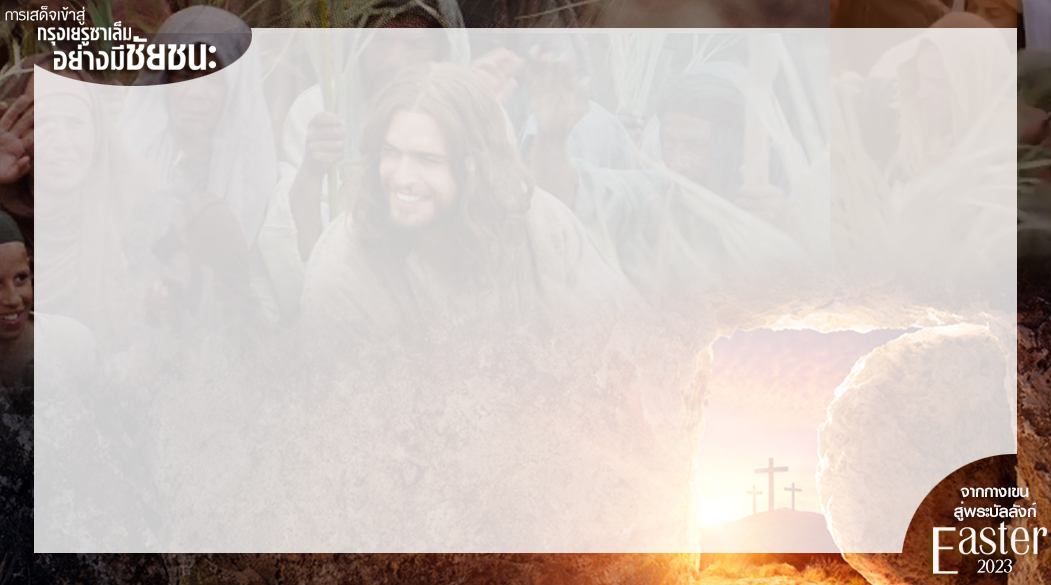 มัทธิว 21:3
หากมีใครถาม จงบอกว่า
องค์พระผู้เป็นเจ้าต้องการลาเหล่านี้
แล้วเขาจะปล่อยให้มาทันที”
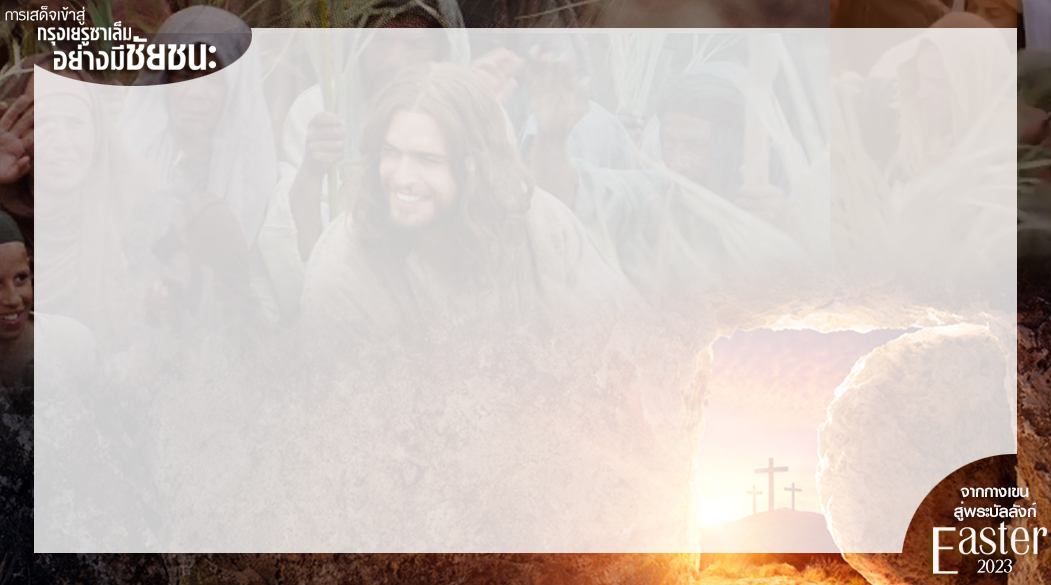 มัทธิว 21:4
ทั้งนี้เป็นจริงตามที่กล่าวไว้
ผ่านทางผู้เผยพระวจนะว่า
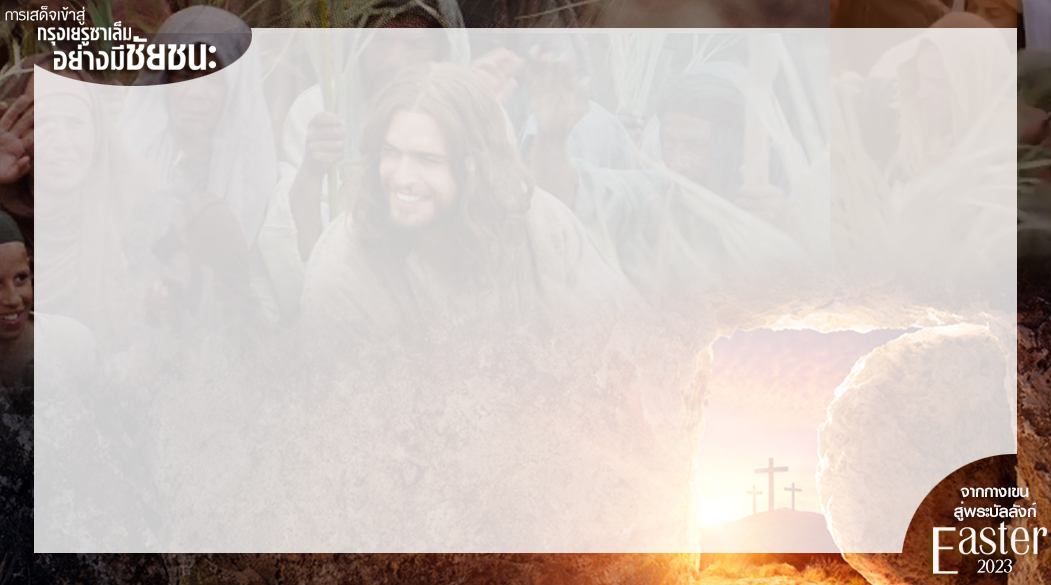 มัทธิว 21:5
จงบอกธิดาแห่งศิโยนว่า
ดูเถิด กษัตริย์ของเจ้าเสด็จมาหาเจ้า
ทรงอ่อนโยน ประทับมาบนหลังลา
ทรงลูกลาเสด็จมา
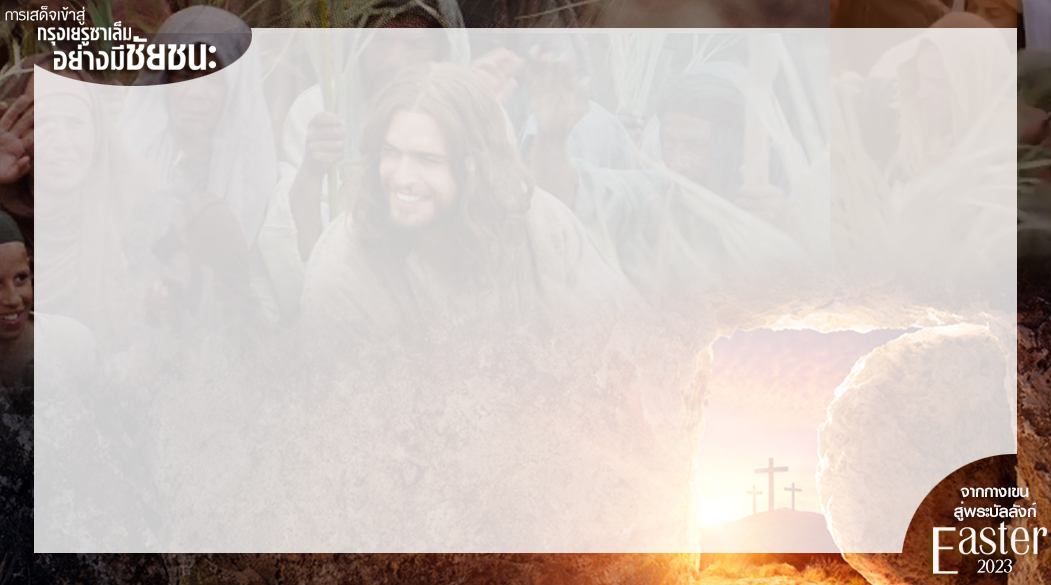 มัทธิว 21:6
สาวกทั้งสองก็ไปทำตามที่พระเยซูบัญชา
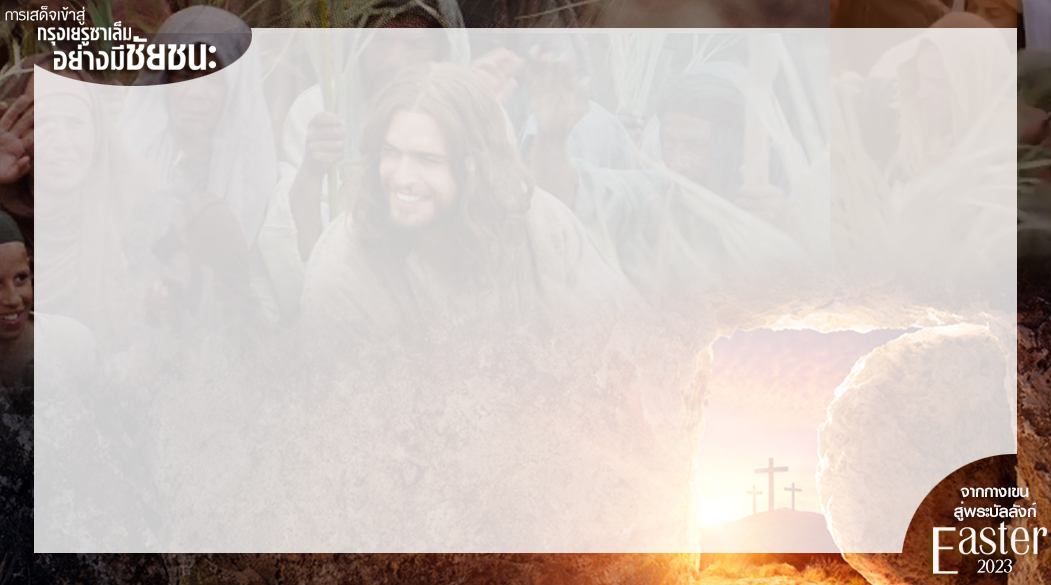 มัทธิว 21:7
พวกเขานำแม่ลากับลูกลามา
เอาเสื้อคลุมของตนปูบนหลังลาเหล่านั้น
ให้พระเยซูประทับ
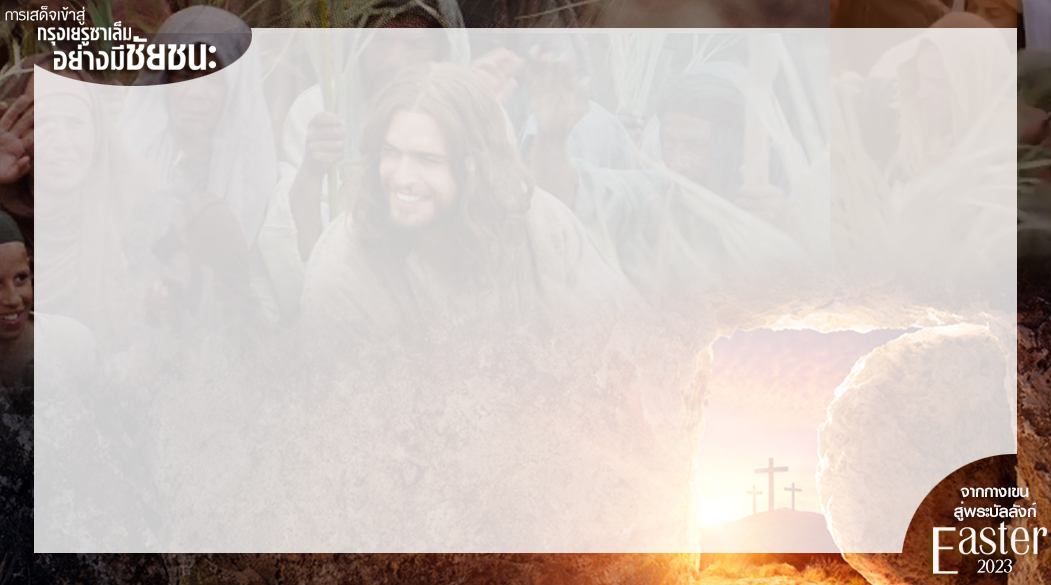 มัทธิว 21:8
ฝูงชนเป็นอันมากเอาเสื้อคลุมปูบนทาง
บางคนก็ตัดกิ่งไม้มาปูบนถนน
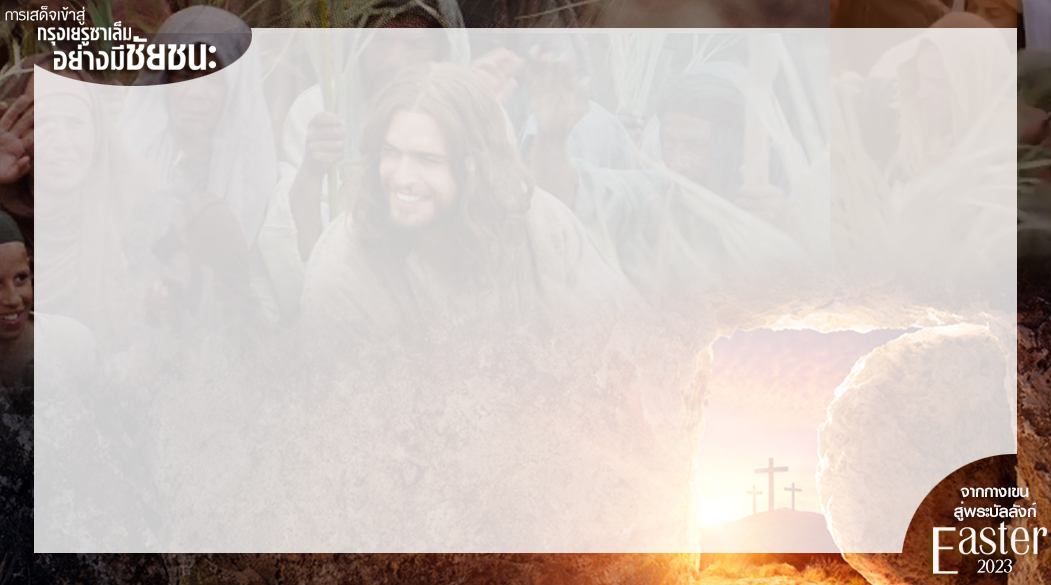 มัทธิว 21:9
ฝูงชนทั้งที่นำเสด็จและตามเสด็จ
โห่ร้องว่า  โฮซันนาแด่บุตรดาวิด!
สรรเสริญพระองค์ผู้เสด็จมา
ในพระนามขององค์พระผู้เป็นเจ้า!
โฮซันนาในที่สูงสุด!
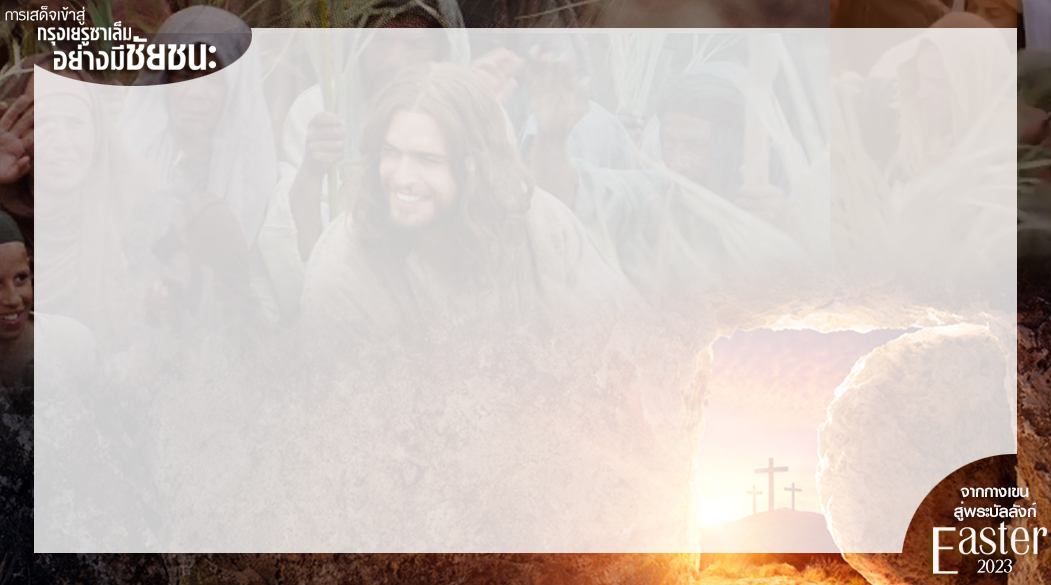 มัทธิว 21:10
เมื่อพระเยซูเสด็จเข้าสู่เยรูซาเล็ม
ทั่วทั้งกรุงแตกตื่นถามกันว่า
“คนนี้คือใคร?”
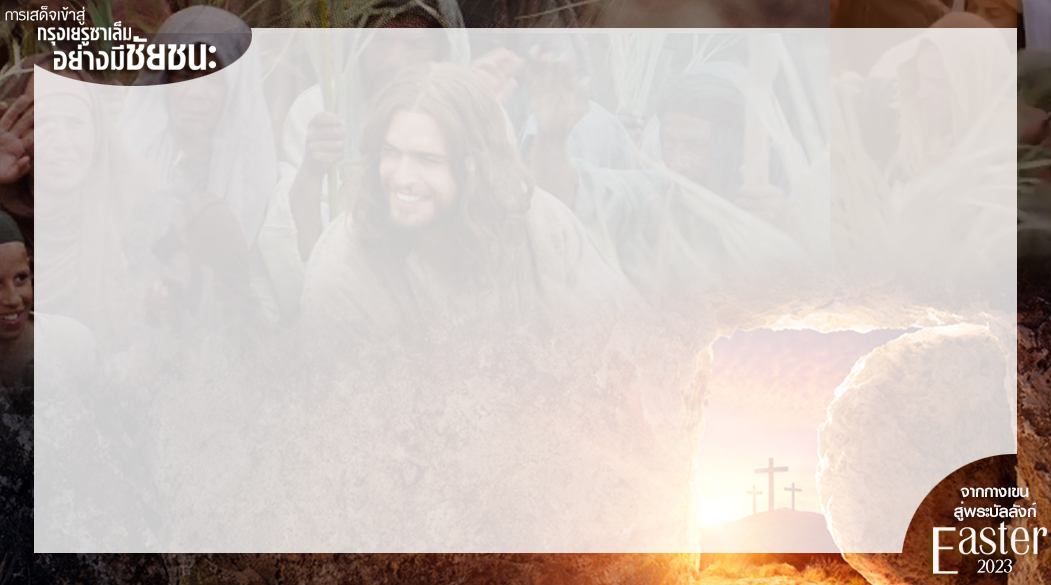 มัทธิว 21:11
ประชาชนตอบว่า “นี่คือพระเยซู
ผู้เผยพระวจนะจากนาซาเร็ธ
ในแคว้นกาลิลี”
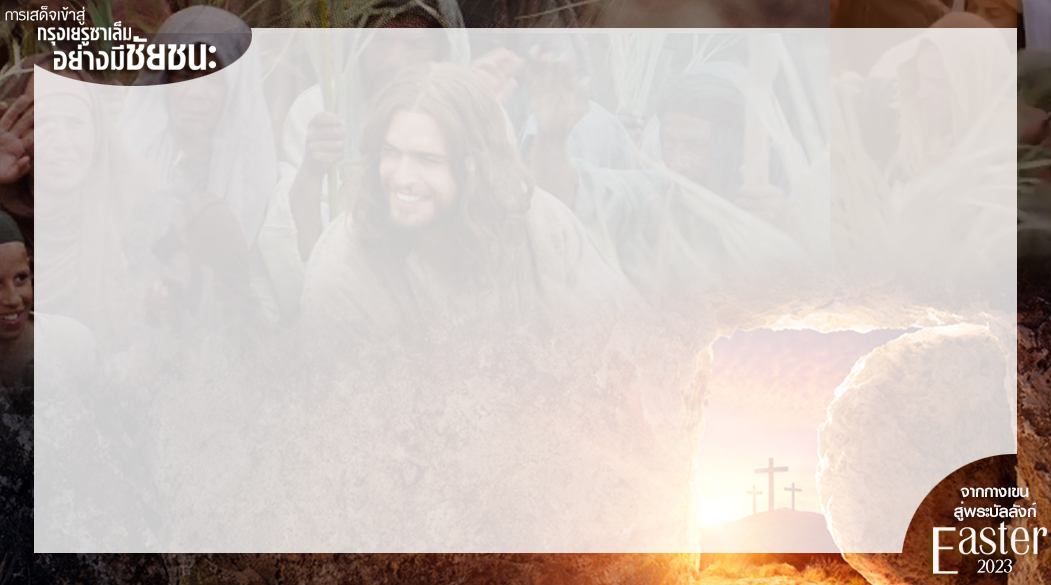 มัทธิว 21:12
พระเยซูเสด็จเข้าไปในบริเวณพระวิหารและทรงขับไล่บรรดาผู้ที่ซื้อขายของ
กันที่นั่น  ทรงคว่ำโต๊ะของผู้รับแลกเงิน
และม้านั่งของคนขายนกพิราบ
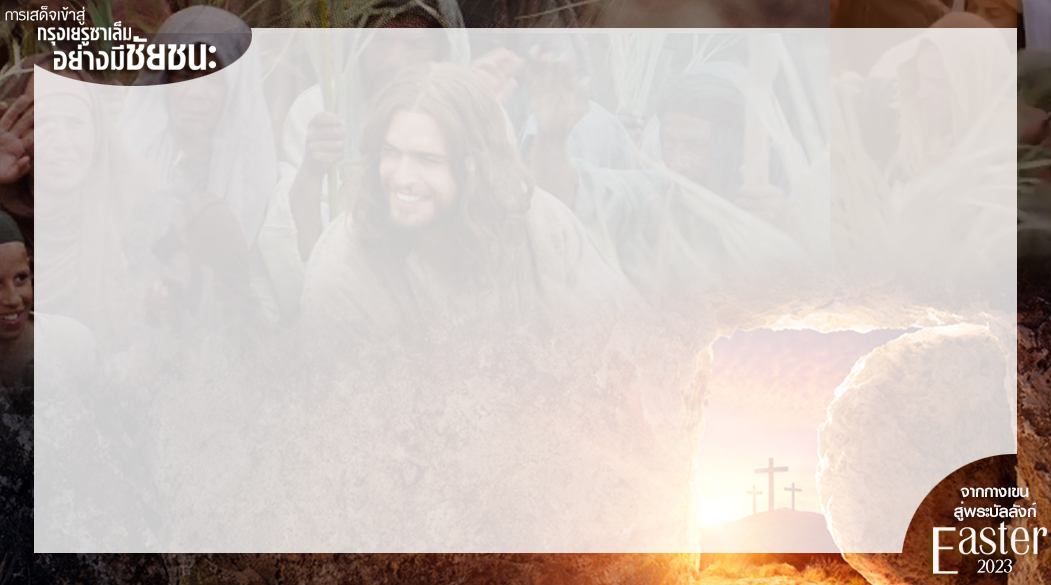 มัทธิว 21:13
พระองค์ตรัสกับคนเหล่านั้นว่า
มีคำเขียนไว้ว่า  นิเวศของเราจะได้ชื่อว่านิเวศแห่งการอธิษฐาน
แต่พวกเจ้ามาทำให้กลายเป็นซ่องโจร
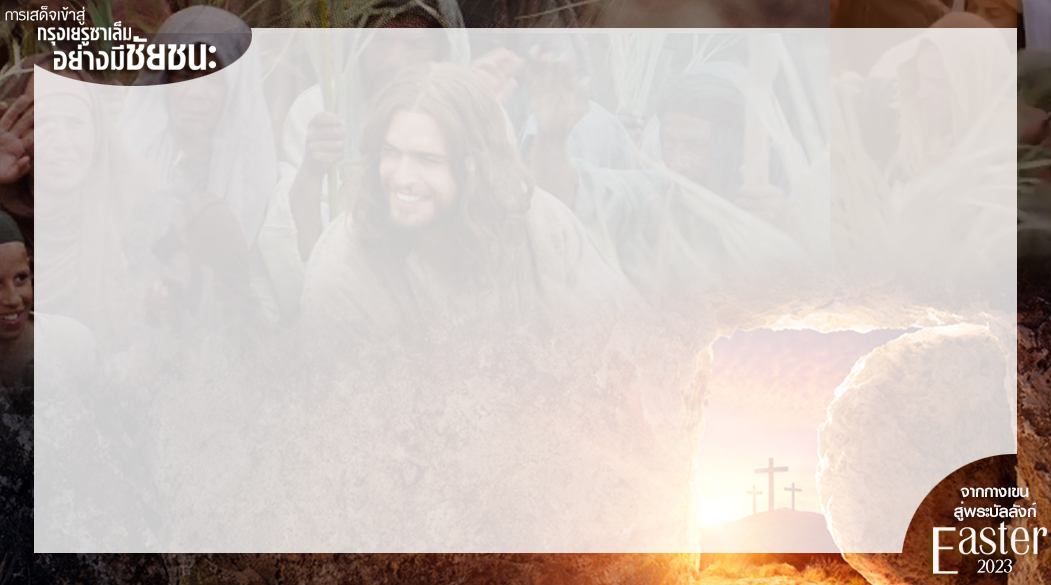 มัทธิว 21:14
คนตาบอดและคนง่อย
พากันมาเข้าเฝ้าพระเยซูที่พระวิหาร
และพระองค์ทรงรักษาพวกเขา
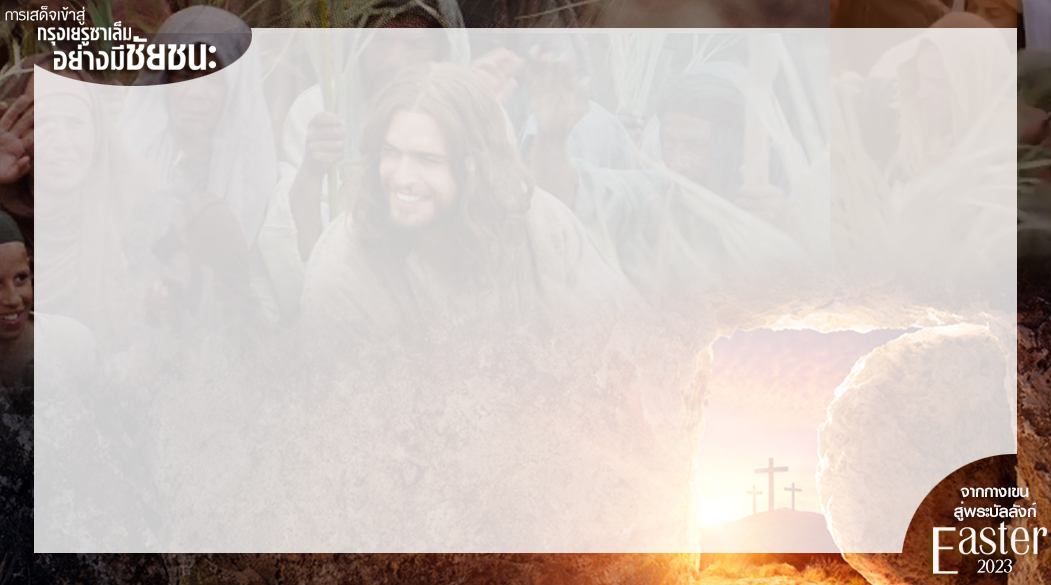 มัทธิว 21:15
แต่เมื่อพวกหัวหน้าปุโรหิตและธรรมาจารย์เห็นการอัศจรรย์ต่างๆ ที่ทรงกระทำ
และที่พวกเด็กๆ ร้องตะโกน
ในเขตพระวิหารว่า “โฮซันนาแด่บุตรดาวิด” ก็พากันไม่พอใจ
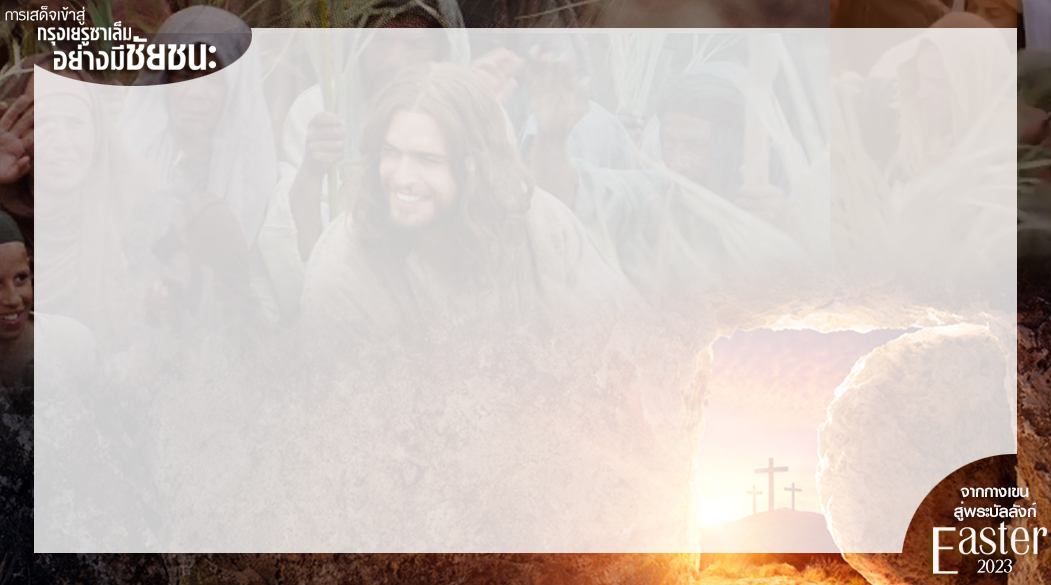 1. มีคน 2 กลุ่มอยู่ต่อหน้า
การเสด็จมาของพระเยซู ในฐานะกษัตริย์
- มัทธิว 21:1-15
1.1	 คนที่ยอมรับพระองค์ในฐานะกษัตริย์ ต้อนรับพระองค์ด้วยความตื่นเต้น  ยินดี
- มัทธิว 21:14
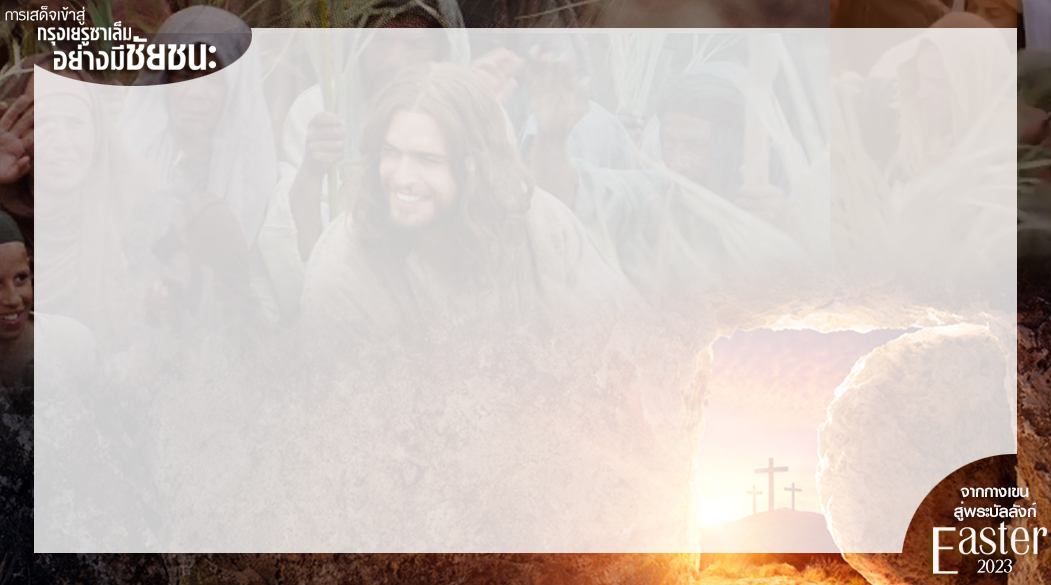 1.2	 คนที่ปฏิเสธและวิพากษ์วิจารณ์พระองค์
- มัทธิว 21:15
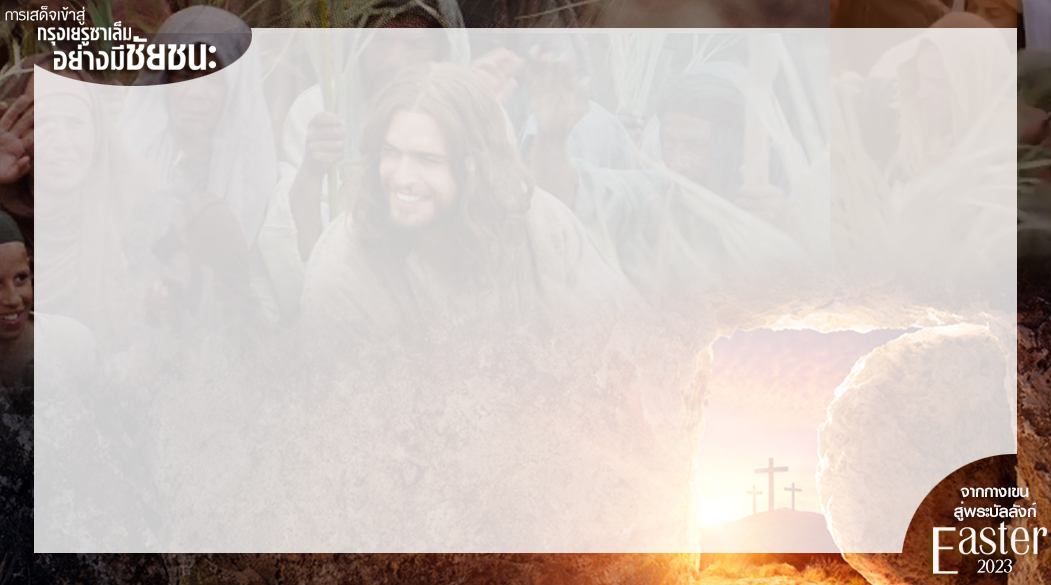 2. เมื่อท่านยอมรับพระองค์
ในฐานะกษัตริย์  ท่านจะได้รับอะไร?
2.1	ท่านต้องถอดเสื้อคลุมออก ถ่อมใจลง
ยอมรับพระเยซูในฐานะองค์จอมกษัตริย์
เพื่อให้พระองค์ปกครองครอบครองชีวิตของเรา
- มัทธิว 21:7-9
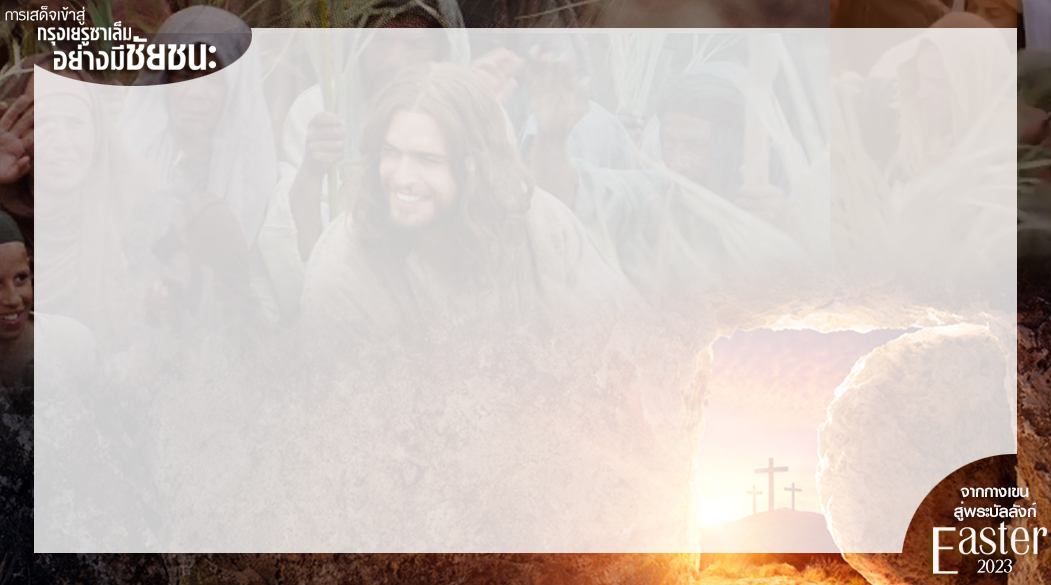 2.2  ท่านจะได้ร่วมขบวนสรรเสริญพระองค์ รับชีวิตแห่งชัยชนะเข้ามา
และดำเนินไปกับชัยชนะ 
- 2 โครินธ์ 2:14, สดุดี 23:3-5
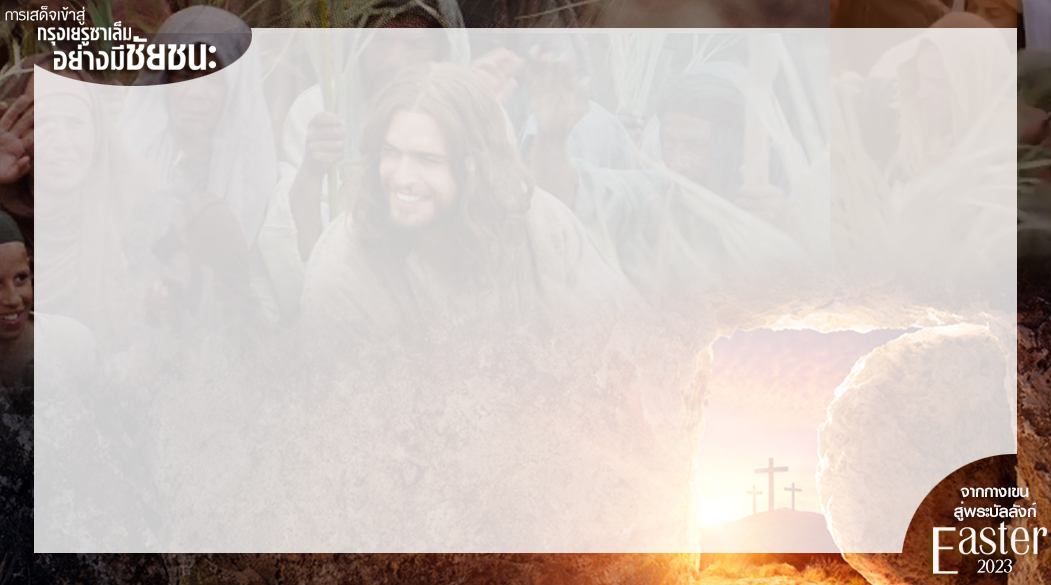 2 โครินธ์ 2:14
แต่ขอบพระคุณพระเจ้าผู้ทรงนำเรา
ในขบวนแห่งความมีชัยในพระคริสต์เสมอมา และทรงให้กลิ่นหอมแห่งความรู้ถึงพระองค์ฟุ้งกระจายผ่านทางเราไปทุกหนแห่ง
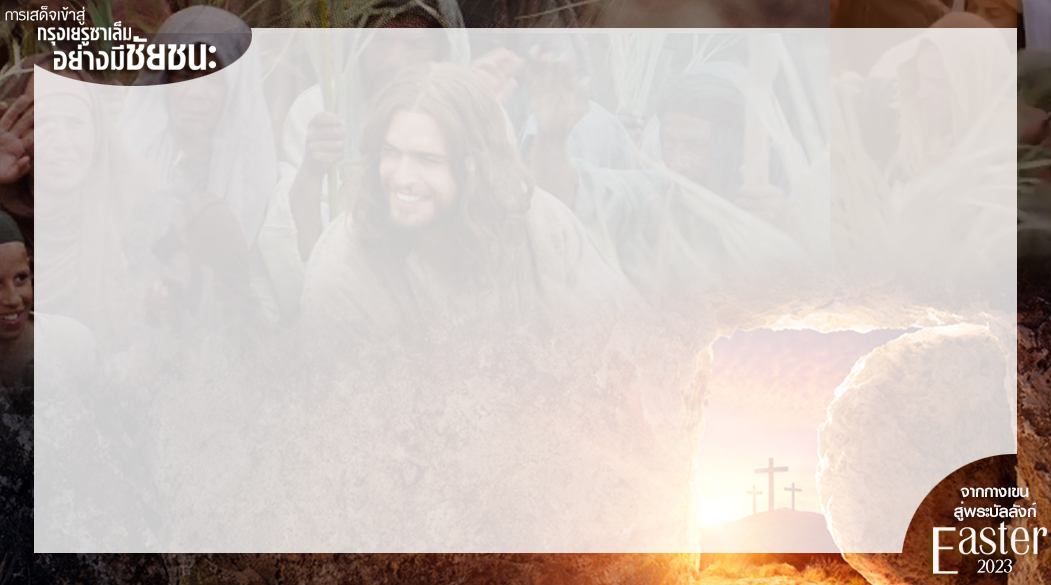 สดุดี 23:3
พระองค์ทรงฟื้นฟูจิตวิญญาณของข้าพเจ้า
พระองค์ทรงนำข้าพเจ้าไปในทางชอบธรรม
เพื่อเห็นแก่พระนามของพระองค์
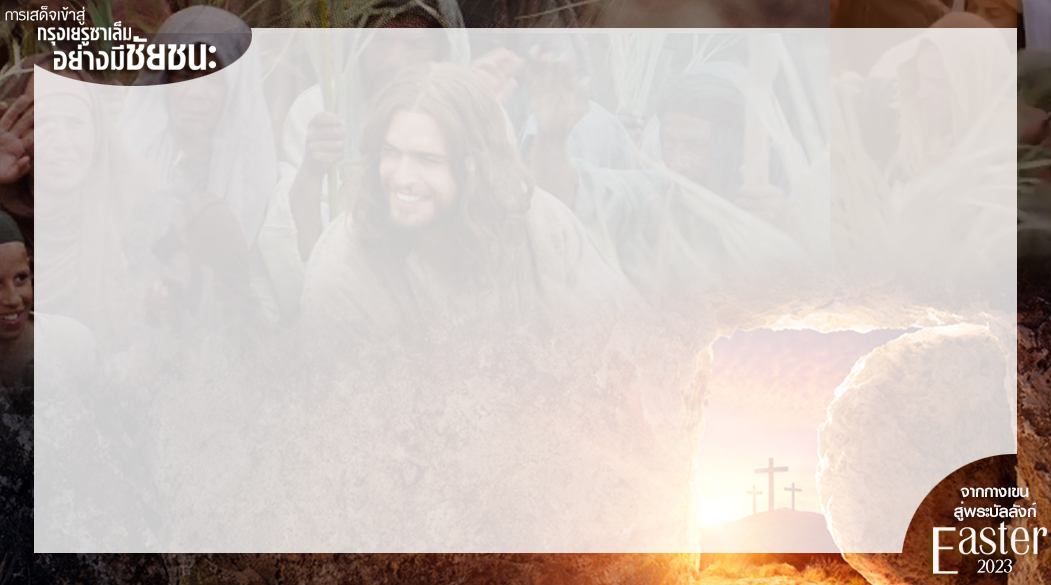 สดุดี 23:4
แม้ข้าพระองค์เดินผ่านหุบเขา
เงาแห่งความตาย
ข้าพระองค์จะไม่หวาดกลัว
ความชั่วร้ายใดๆ…
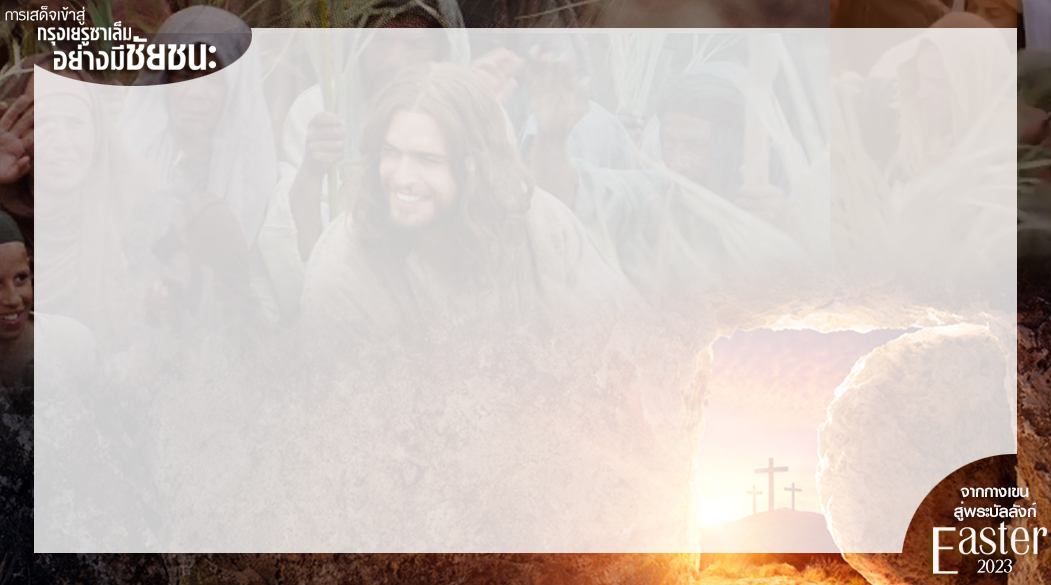 …เพราะพระองค์สถิตกับข้าพระองค์
พระองค์ทรงปกป้องและนำทางข้าพระองค์
ทำให้ข้าพระองค์สบายใจ
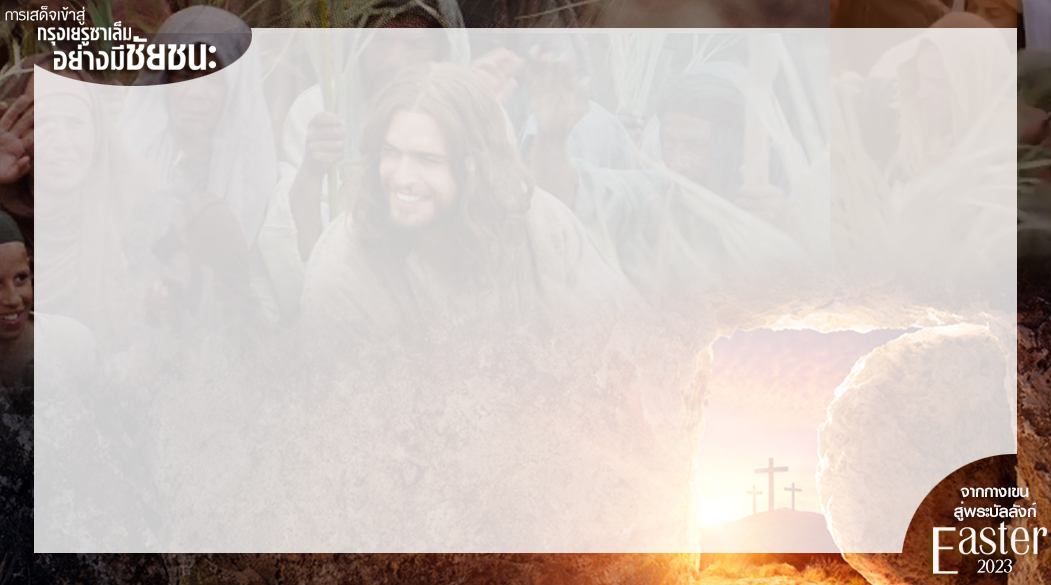 สดุดี 23:5
พระองค์ทรงจัดเตรียมอาหาร
สำหรับข้าพระองค์
ต่อหน้าศัตรูทั้งหลายของข้าพระองค์
พระองค์ทรงเจิมศีรษะข้าพระองค์ด้วยน้ำมัน
จอกของข้าพระองค์เปี่ยมล้นอยู่
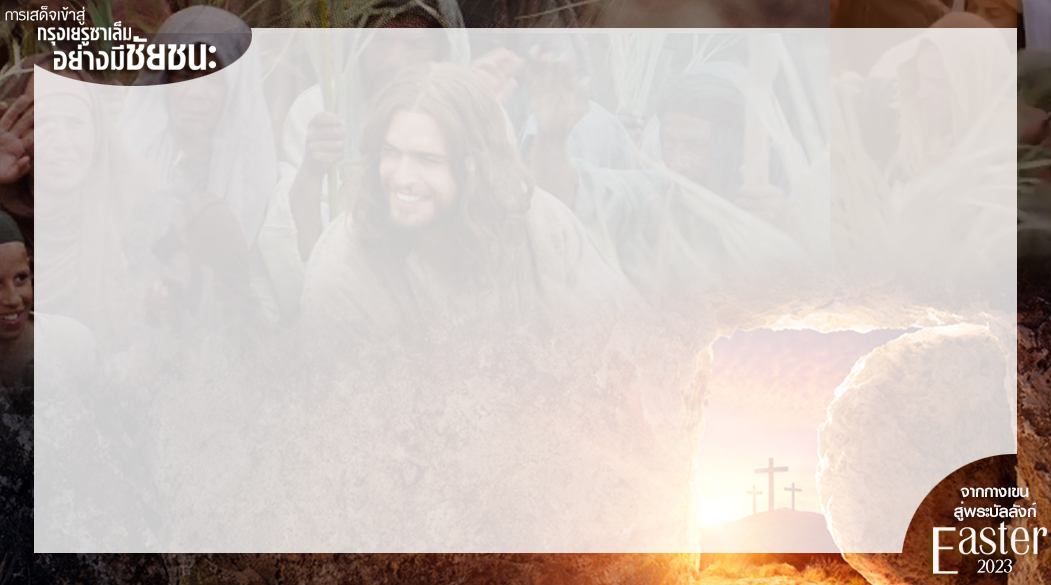 3. ท่านจะรับพระองค์ในฐานะ
องค์จอมกษัตริย์ได้อย่างไร?
- มัทธิว 11:1-5
พระเยซูตรัสตอบว่า “จงกลับไปรายงาน
สิ่งที่ท่านได้ยิน ได้เห็นแก่ยอห์น”
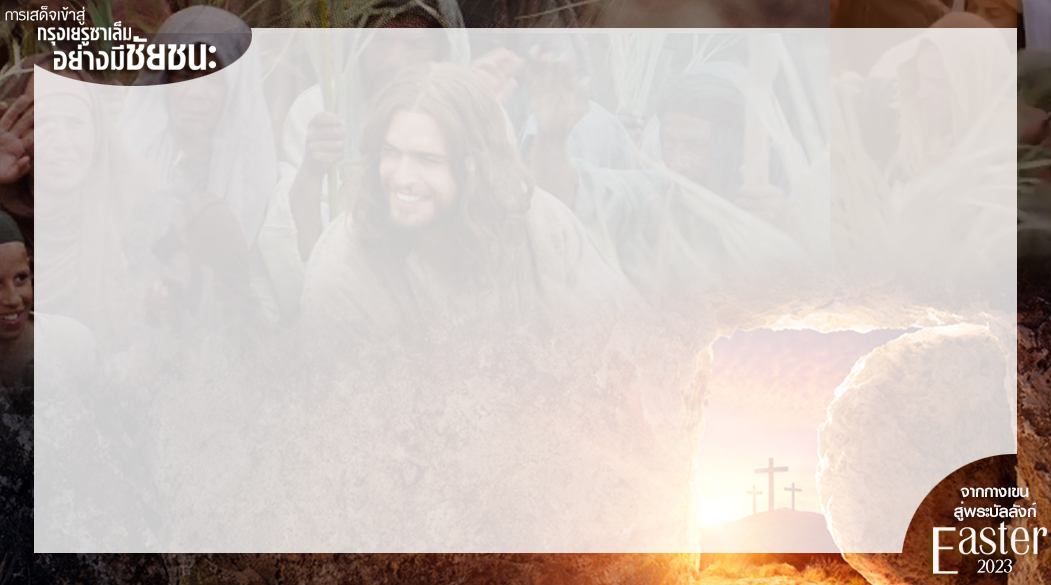 มัทธิว 11:1
หลังจากตรัสสั่งสาวกทั้งสิบสองคนจบแล้ว พระเยซูก็เสด็จจากที่นั่น
ไปสั่งสอนและเทศนาในเมืองต่างๆ
ของแคว้นกาลิลี
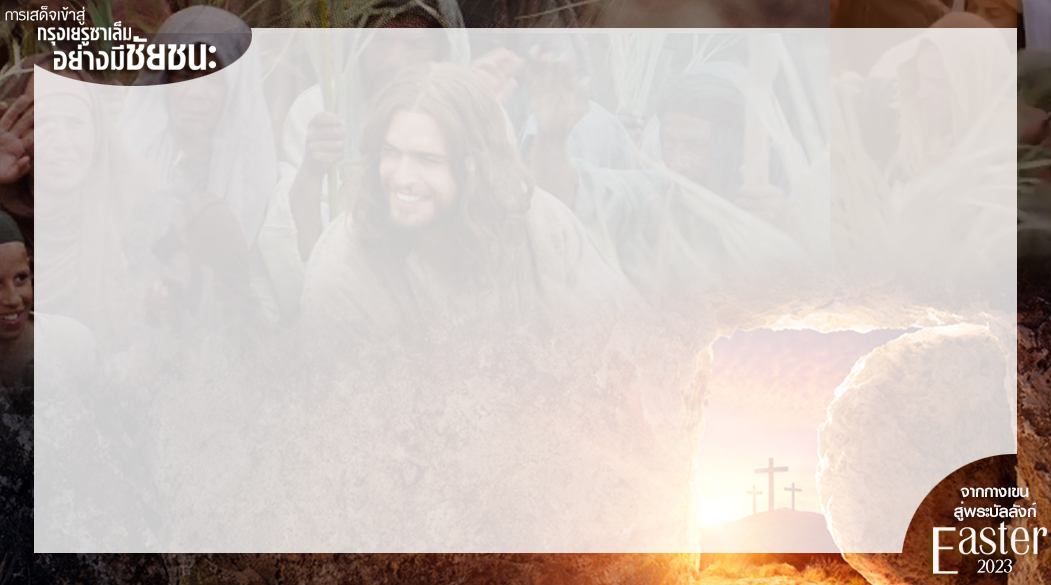 มัทธิว 11:2-3
2 ขณะนั้นยอห์นถูกจองจำอยู่ในคุก
เขาได้ยินข่าวเกี่ยวกับพระราชกิจ
ของพระคริสต์ เขาก็ส่งสาวกของเขา
3 มาทูลถามพระองค์ว่า “ท่านคือผู้ที่จะมานั้นหรือเราจะต้องคอยผู้อื่น?”
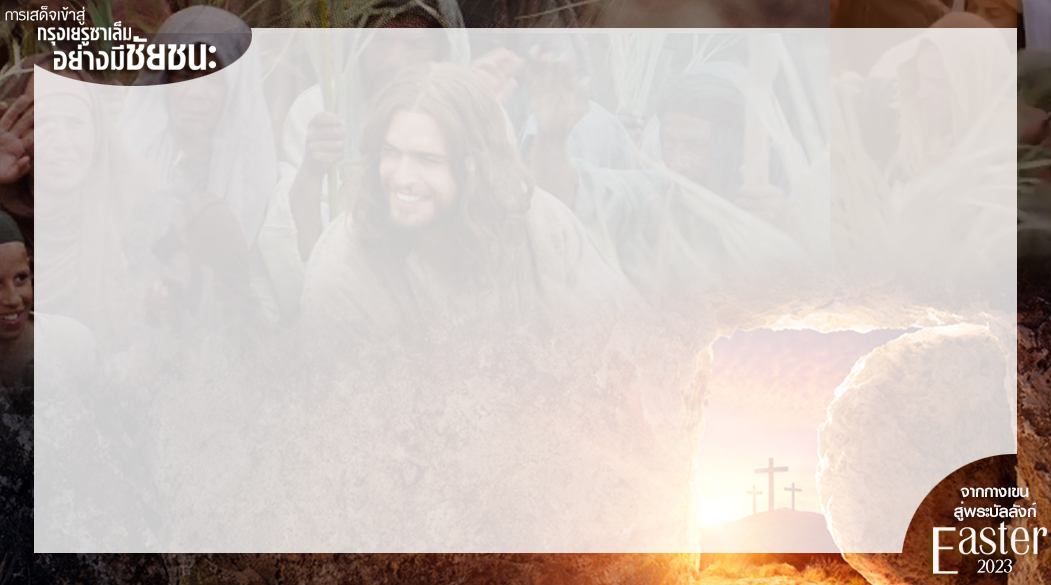 มัทธิว 11:4
พระเยซูตรัสตอบว่า “จงกลับไปรายงาน
สิ่งที่ท่านได้ยินได้เห็นแก่ยอห์น
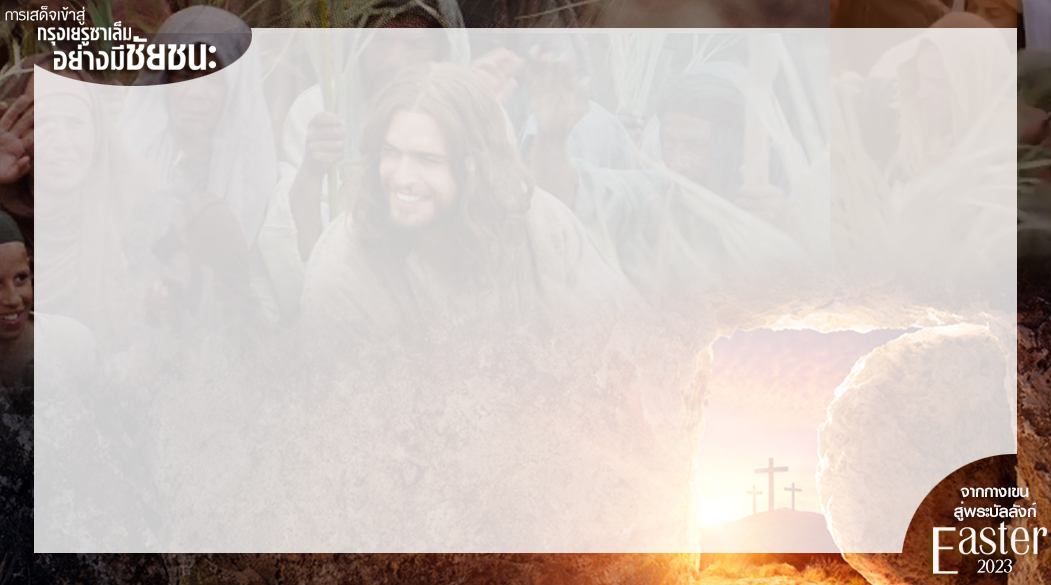 มัทธิว 11:5
คือคนตาบอดมองเห็นได้  คนง่อยเดินได้
คนโรคเรื้อนหายจากโรค
คนหูหนวกกลับได้ยิน  คนตายแล้วเป็นขึ้นมา และข่าวประเสริฐได้ประกาศแก่คนยากไร้
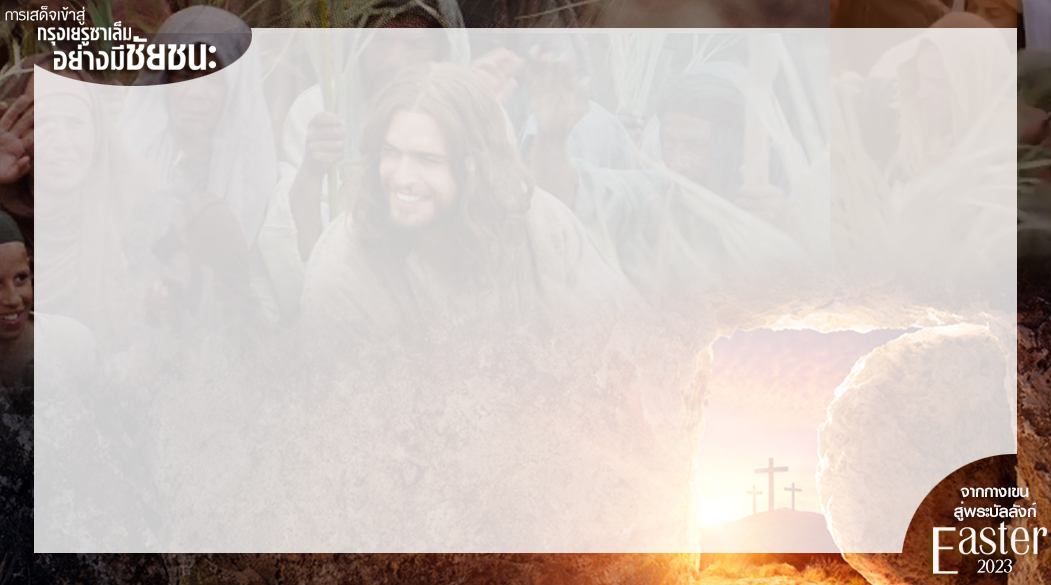 3.1	 ได้ยิน “พระวจนะ”
เราจะต้องให้พระวจนะเป็นกษัตริย์
ปกครองเรา  ความคิดเรา  ทัศนคติของเรา การตัดสินใจ  การกระทำของเรา
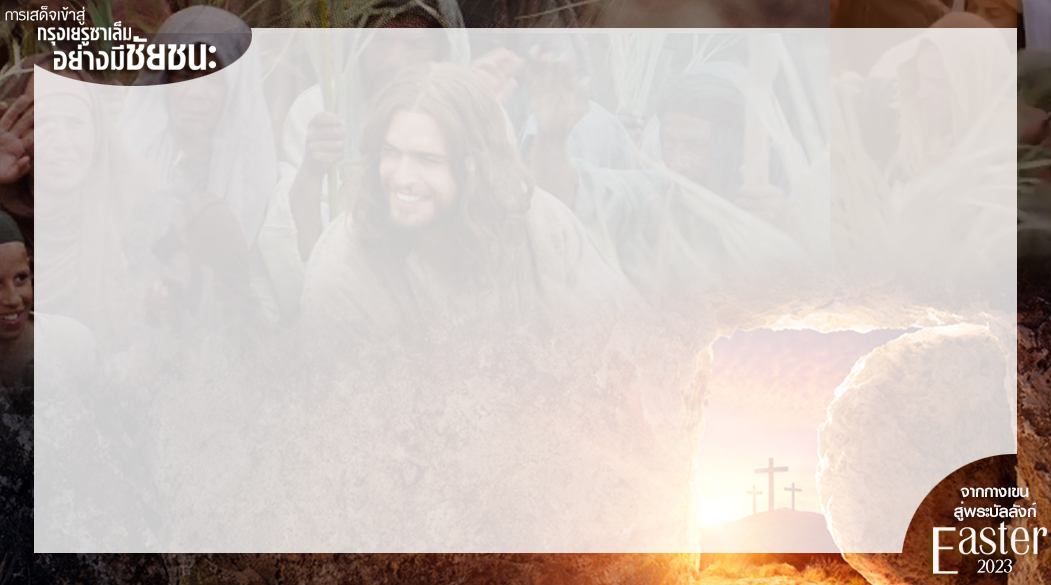 ให้พระวจนะปกครอง
และครอบครองชีวิตเรา
โดยการทำตามพระวจนะในทุกด้านของชีวิต - อิสยาห์ 55:9, 11, สดุดี 119:10-11, สดุดี 119:59, สดุดี 119:96, 98, สดุดี 119:105-106, สดุดี 119:130
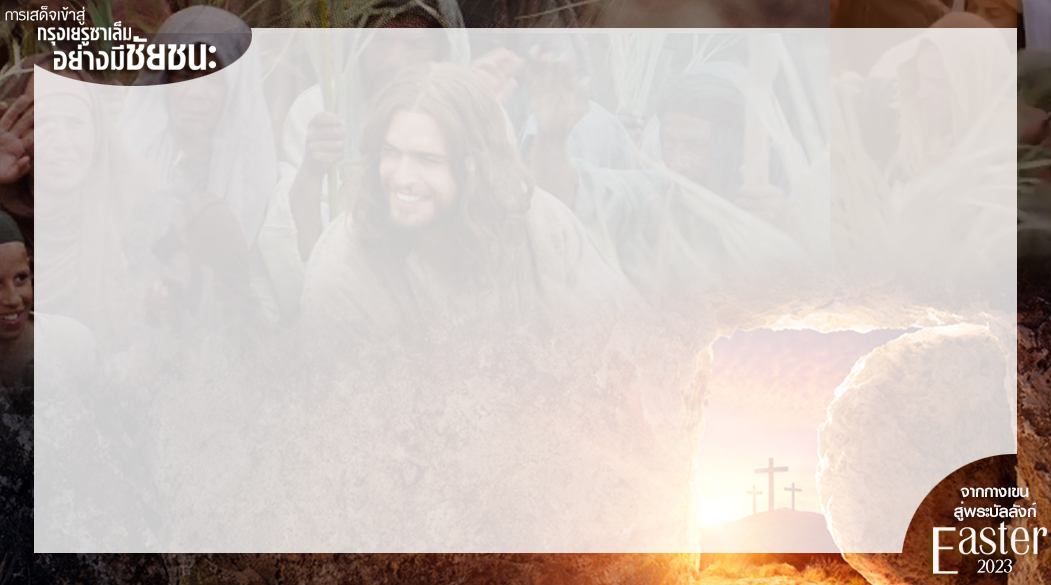 อิสยาห์ 55:9
ฟ้าสวรรค์สูงกว่าแผ่นดินโลกฉันใด
วิถีของเราก็สูงกว่าทางของเจ้า
และความคิดของเราก็สูงกว่า
ความคิดของเจ้าฉันนั้น
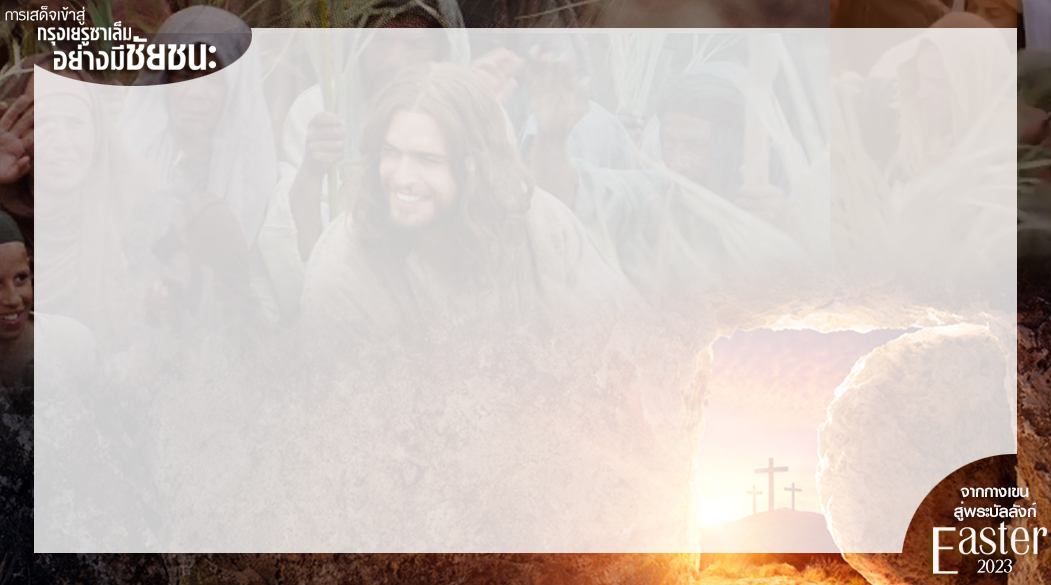 อิสยาห์ 55:11
ถ้อยคำที่ออกจากปากของเราก็เป็นเช่นนั้น
มันจะไม่กลับคืนมายังเราโดยเปล่าประโยชน์
แต่จะสัมฤทธิ์ผลตามที่เราปรารถนา
และสำเร็จตามเป้าหมายที่เราตั้งไว้
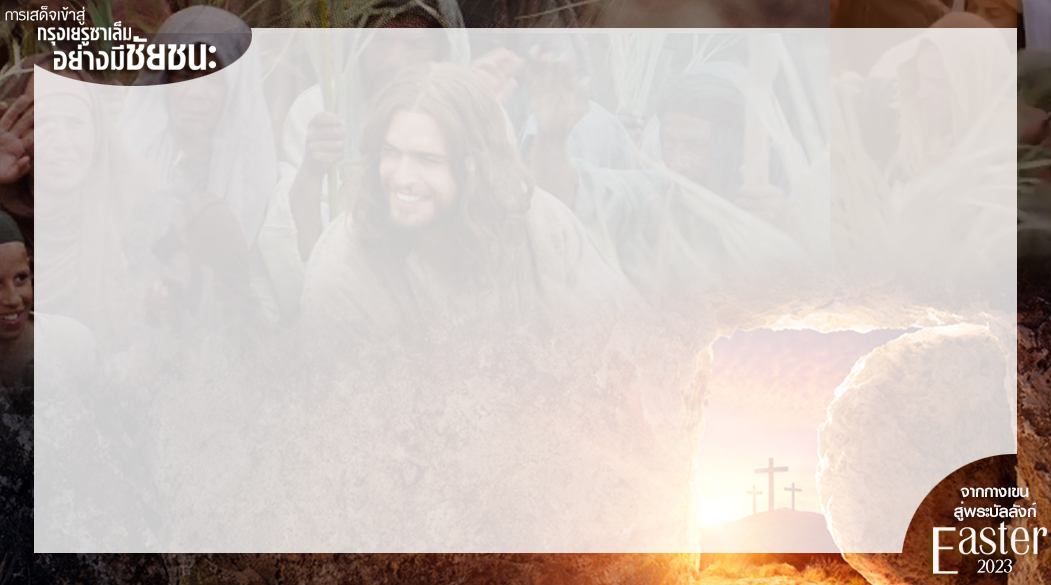 สดุดี 119:10
ข้าพระองค์แสวงหาพระองค์หมดทั้งใจ
ขออย่าให้ข้าพระองค์เตลิดจากพระบัญชา
ของพระองค์
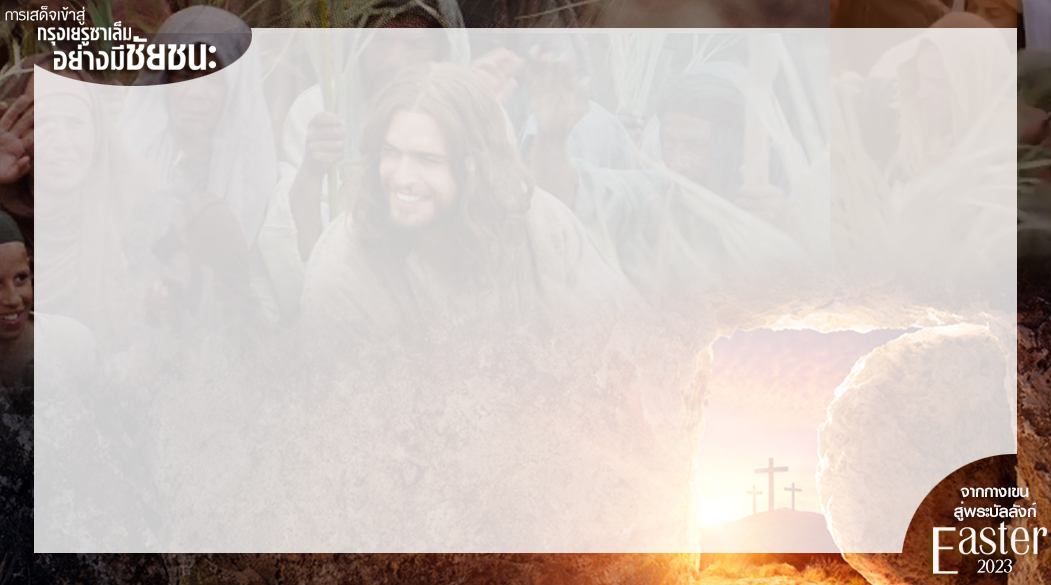 สดุดี 119:11
ข้าพระองค์จดจำพระวจนะของพระองค์
ไว้ในใจ  เพื่อจะได้ไม่ทำบาปต่อพระองค์
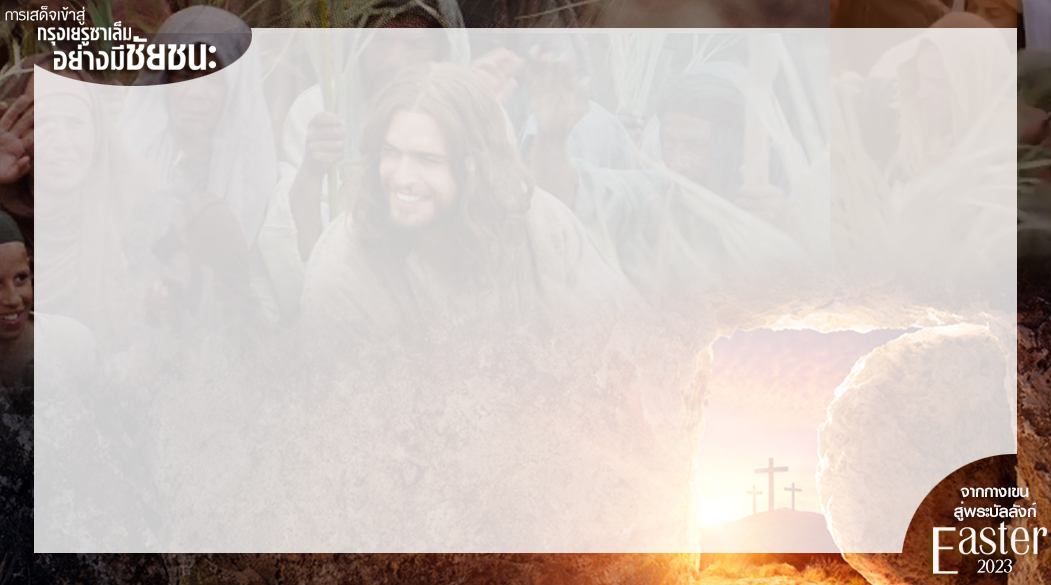 สดุดี 119:59
ข้าพระองค์พิจารณาวิถีทางของตน
และหันย่างก้าวมาสู่กฎเกณฑ์ของพระองค์
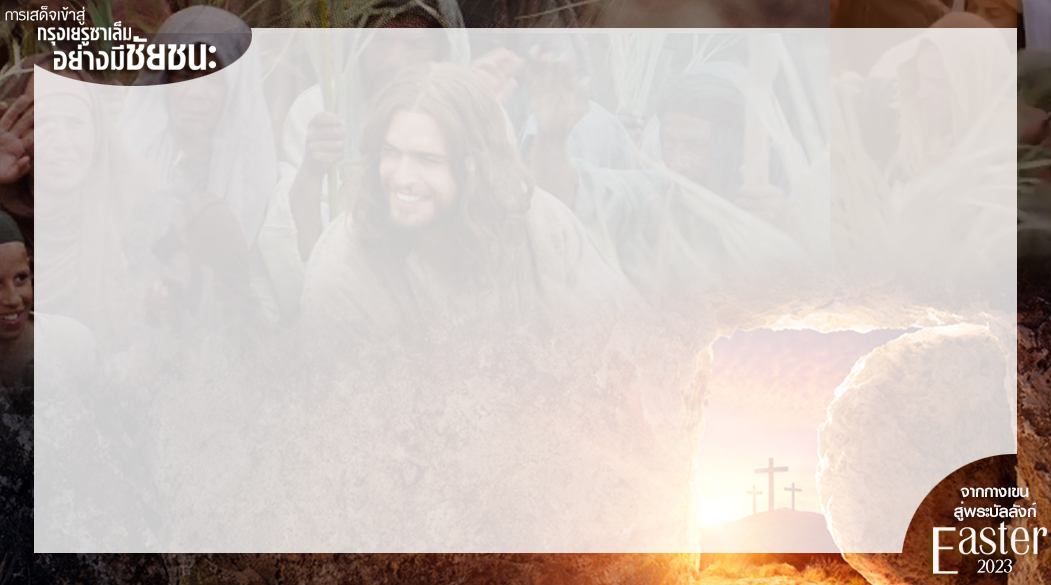 สดุดี 119:96
ข้าพระองค์เห็นว่าทุกสิ่งที่ดีพร้อม
ก็ยังมีขีดจำกัด
แต่พระบัญชาของพระองค์ไร้ขอบเขต
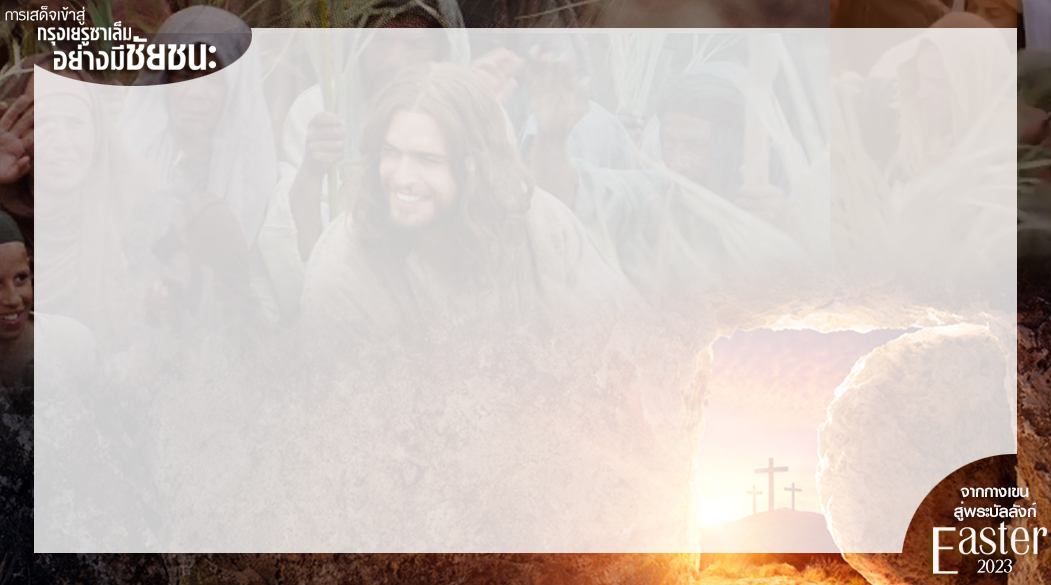 สดุดี 119:98
พระบัญชาของพระองค์ทำให้ข้าพระองค์เฉลียวฉลาดกว่าศัตรู
เพราะพระบัญชาอยู่กับข้าพระองค์เสมอ
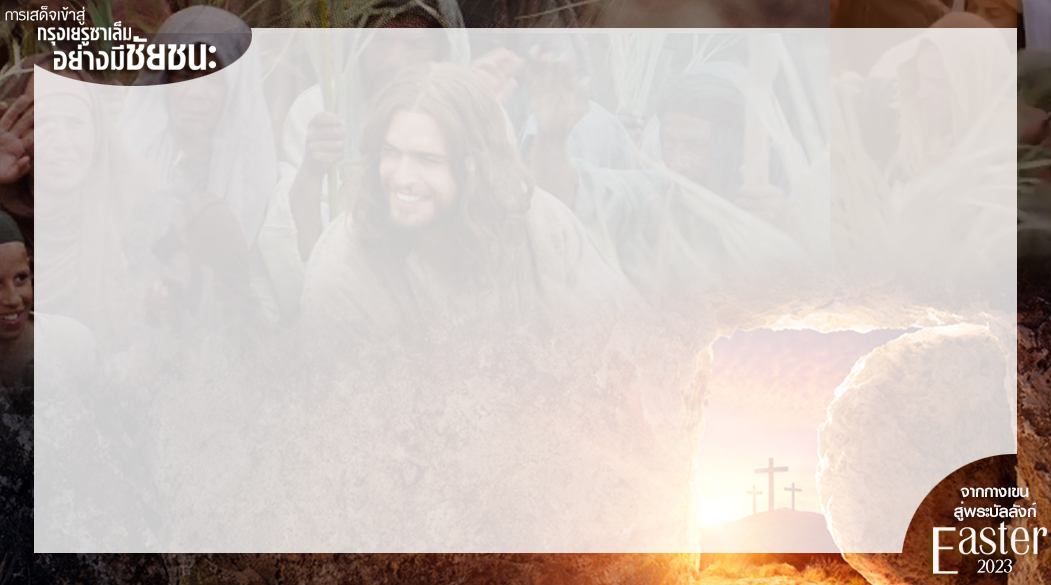 สดุดี 119:105
พระวจนะของพระองค์เป็นโคมสำหรับย่างก้าวของข้าพระองค์
เป็นแสงสว่างส่องทางของข้าพระองค์
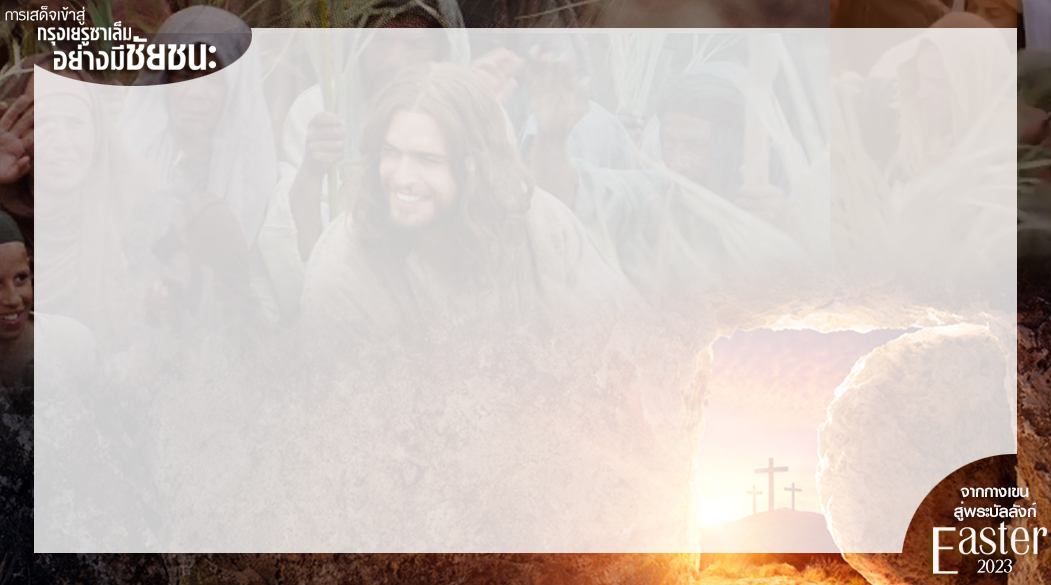 สดุดี 119:106
ข้าพระองค์ได้ปฏิญาณ
และยืนยันไว้ว่าข้าพระองค์จะปฏิบัติตามบทบัญญัติอันชอบธรรมของพระองค์
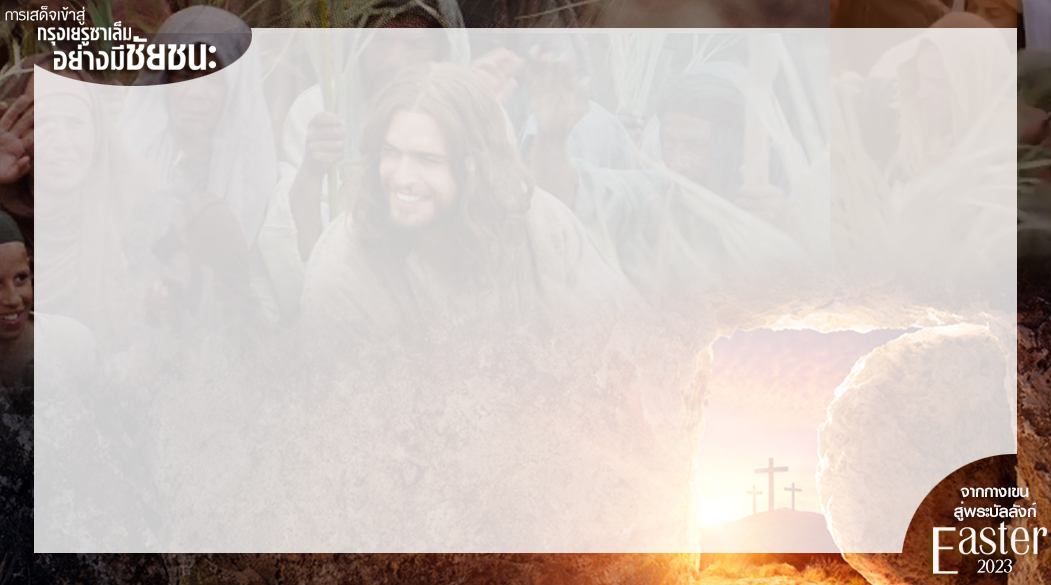 สดุดี 119:130
การเปิดเผยพระวจนะของพระองค์
ให้ความสว่าง
ทำให้คนรู้น้อยมีความเข้าใจ
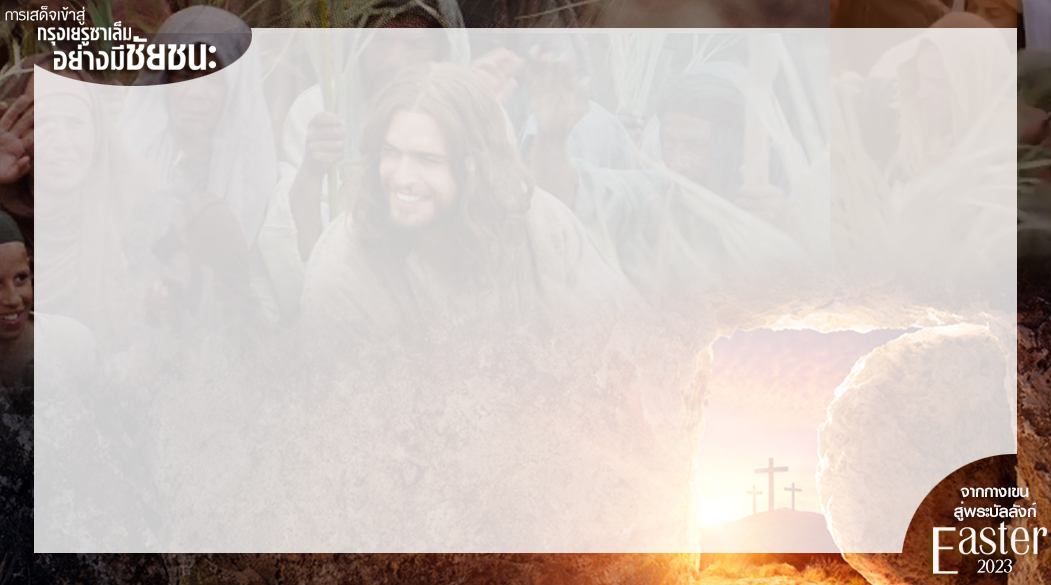 3.2	 ได้เห็น “ชีวิตที่เป็นพยาน”
คือ การที่เราจะต้องมีชีวิต
และใช้ชีวิตอยู่ท่ามกลางผู้เชื่อ
ไม่ขาดการประชุมคริสตจักร
ไม่ขาดกลุ่มแคร์…
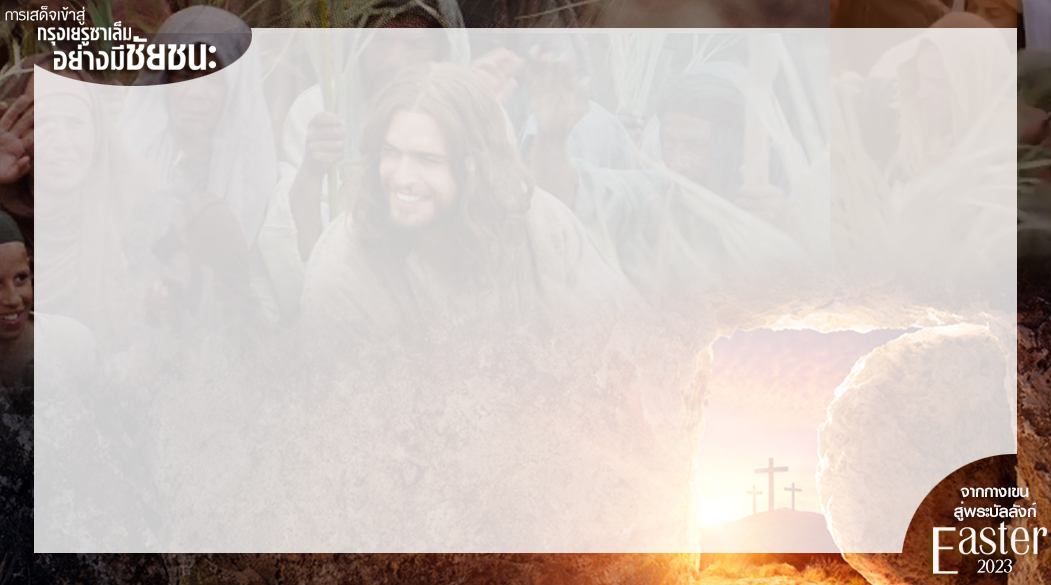 …เข้าร่วมทุกกิจกรรมของคริสตจักร
เพื่อจะได้เห็นชีวิตที่เต็มไปด้วยพระพร
เต็มไปด้วยชัยชนะที่เป็นพยาน
ให้กับการเป็นองค์จอมกษัตริย์ในชีวิตของบรรดาพี่น้องในคริสตจักร
- มธ 12:49-50 , 3 ยอห์น 1:2-4
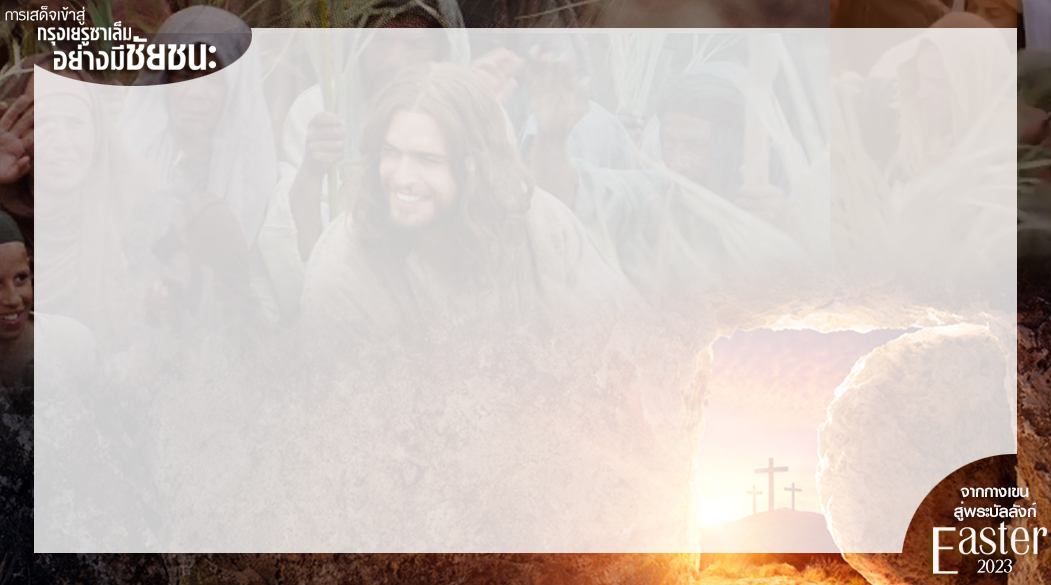 มัทธิว 12:49
พระองค์ทรงชี้ไปที่เหล่าสาวกของพระองค์และตรัสว่า “นี่คือมารดาและพี่น้องของเรา
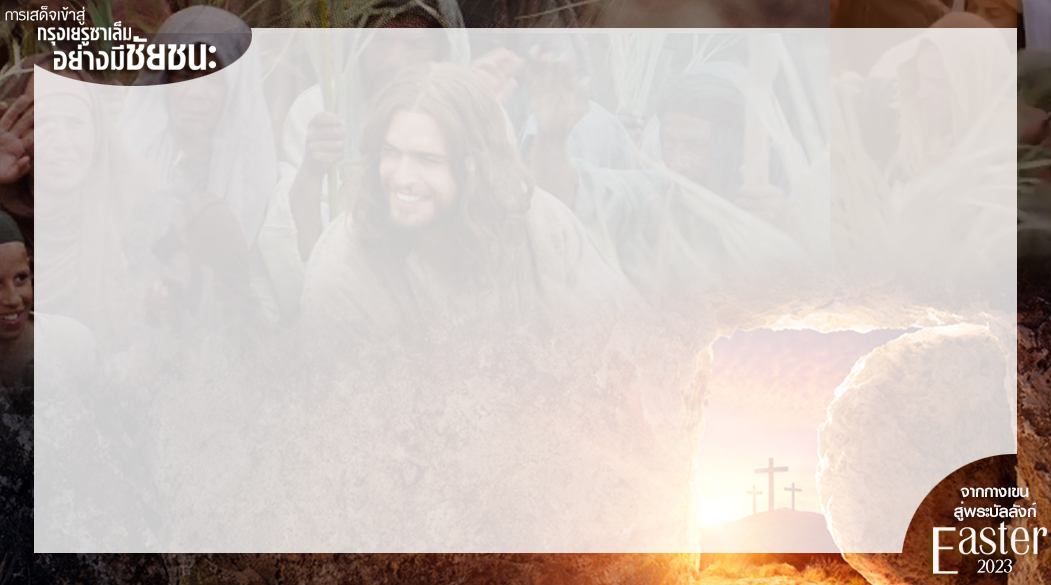 มัทธิว 12:50
เพราะผู้ใดทำตามพระประสงค์
ของพระบิดาของเราในสวรรค์
ผู้นั้นคือมารดาและพี่น้องชายหญิงของเรา”
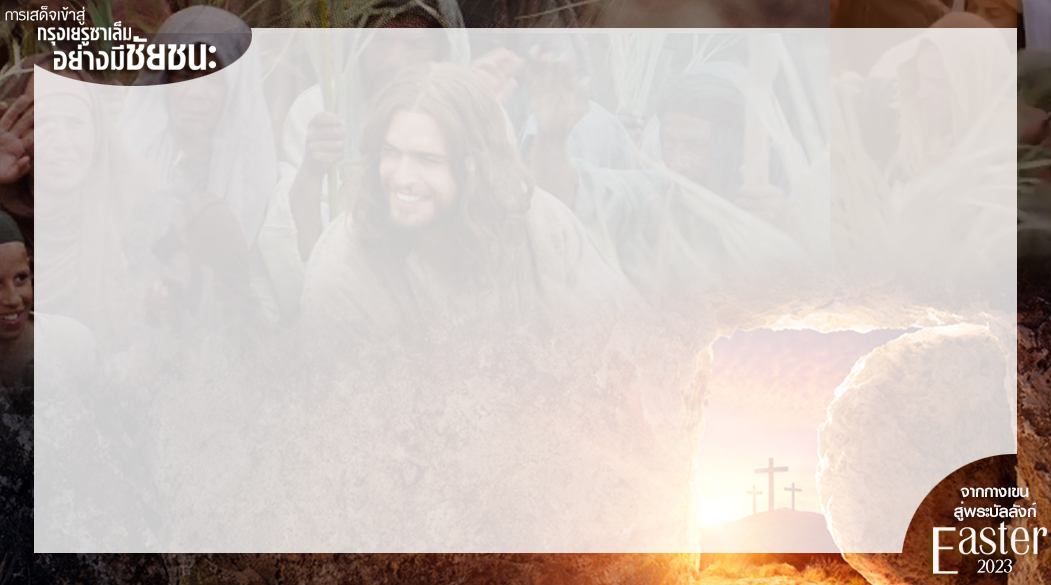 3 ยอห์น 1:2
เพื่อนที่รัก ข้าพเจ้าอธิษฐาน
ขอให้ท่านมีสุขภาพดี และให้ทุกอย่าง
ดำเนินไปด้วยดี เช่นเดียวกับที่จิตวิญญาณของท่านกำลังดำเนินไปด้วยดี
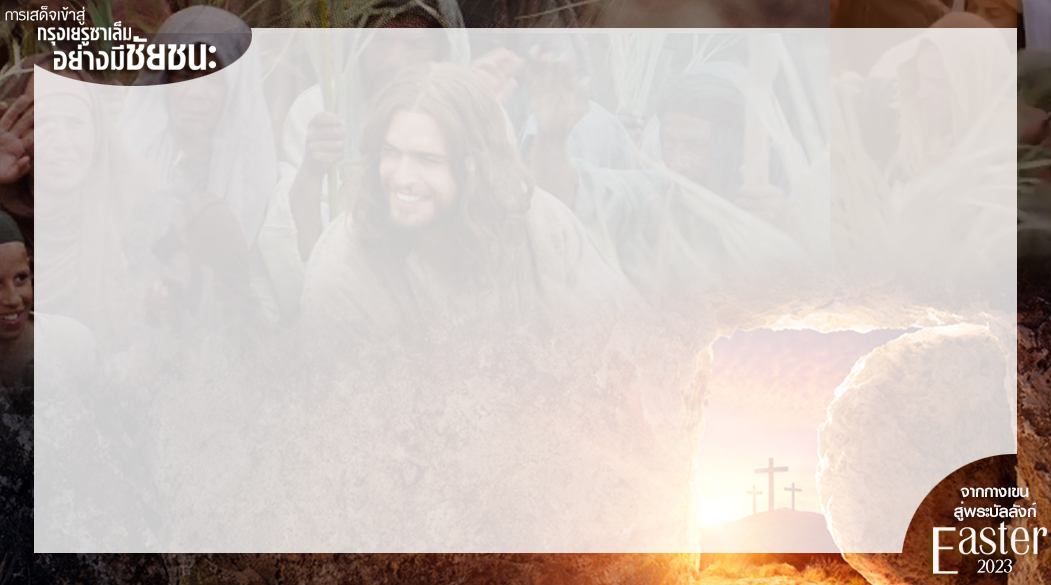 3 ยอห์น 1:3
ข้าพเจ้าชื่นชมยินดียิ่งนักเมื่อพี่น้องบางคน
มาเล่าถึงความสัตย์ซื่อต่อความจริงของท่าน และเล่าถึงการที่ท่านดำเนินในความจริงต่อไป
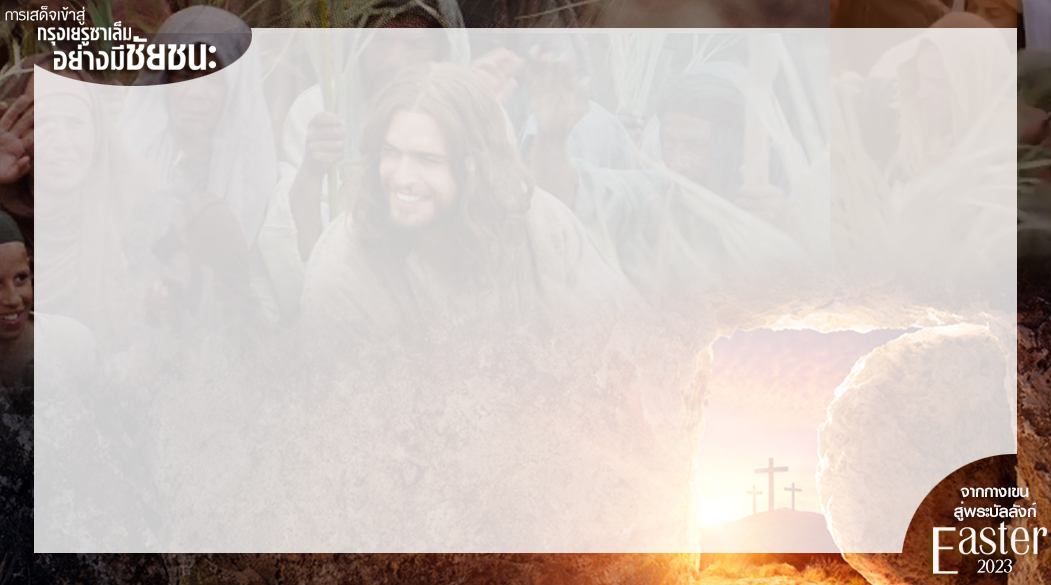 3 ยอห์น 1:4
ไม่มีอะไรทำให้ข้าพเจ้าชื่นชมยินดี
มากไปกว่าการที่ได้ยินว่าลูกๆ ของข้าพเจ้ากำลังดำเนินในความจริง
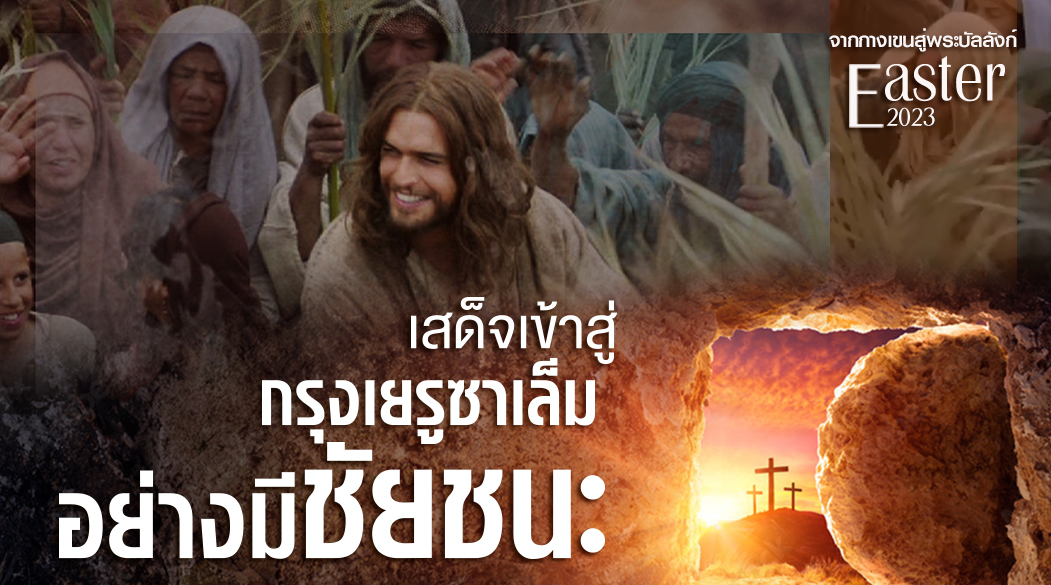